1
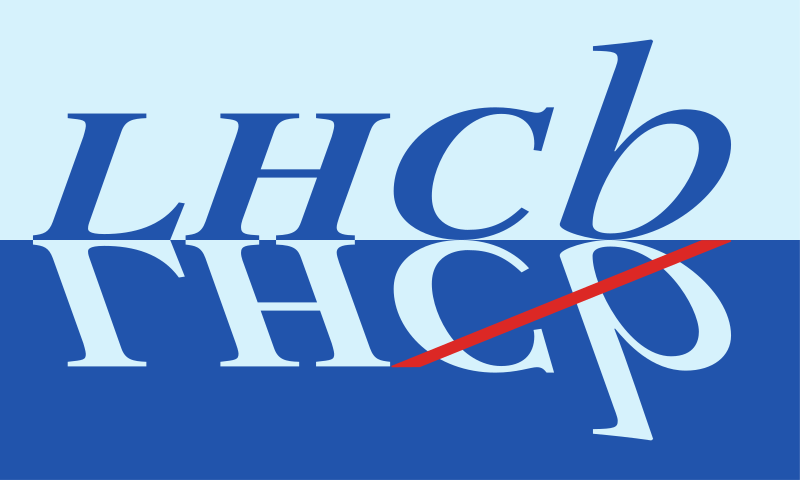 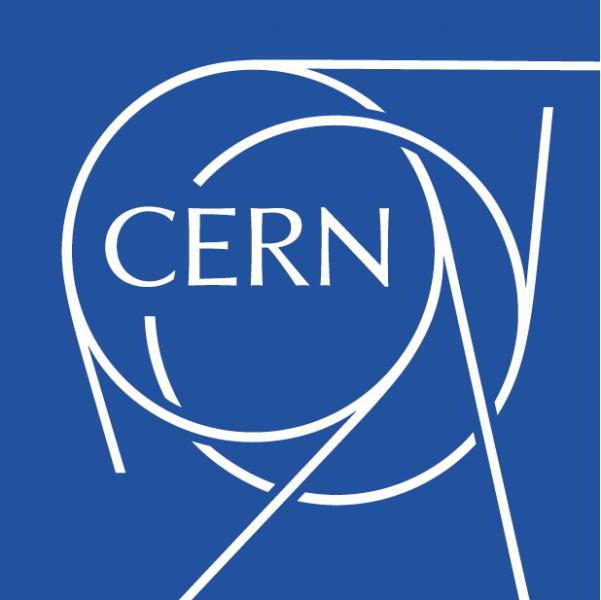 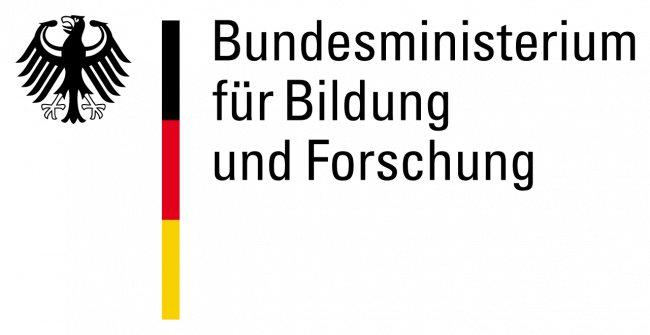 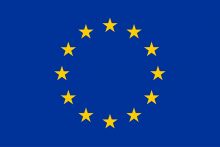 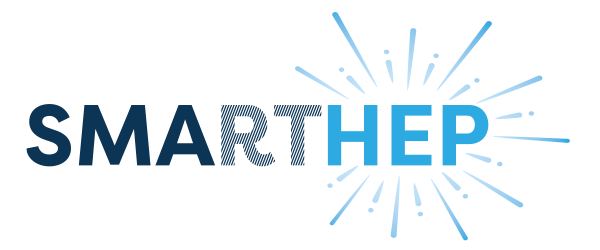 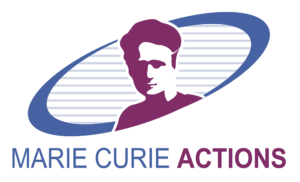 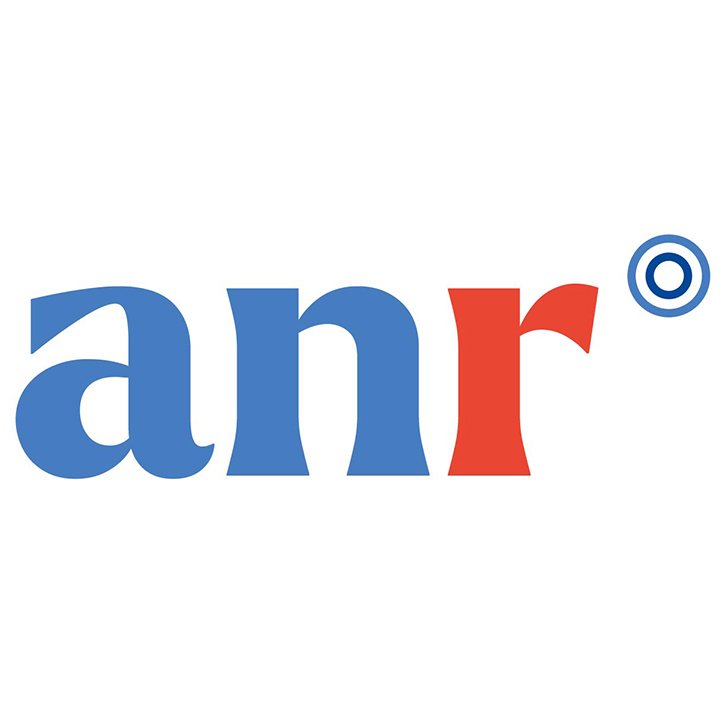 Optimisation and Deployment of an AI pipeline based on a Graph Neural Network (GNN) for Track Finding at LHCb
Anthony Correia, Fotis Giasemis,Nabil Garroum, Vava Gligorov, Bertrand Granado
22nd March 2024
Protection zone
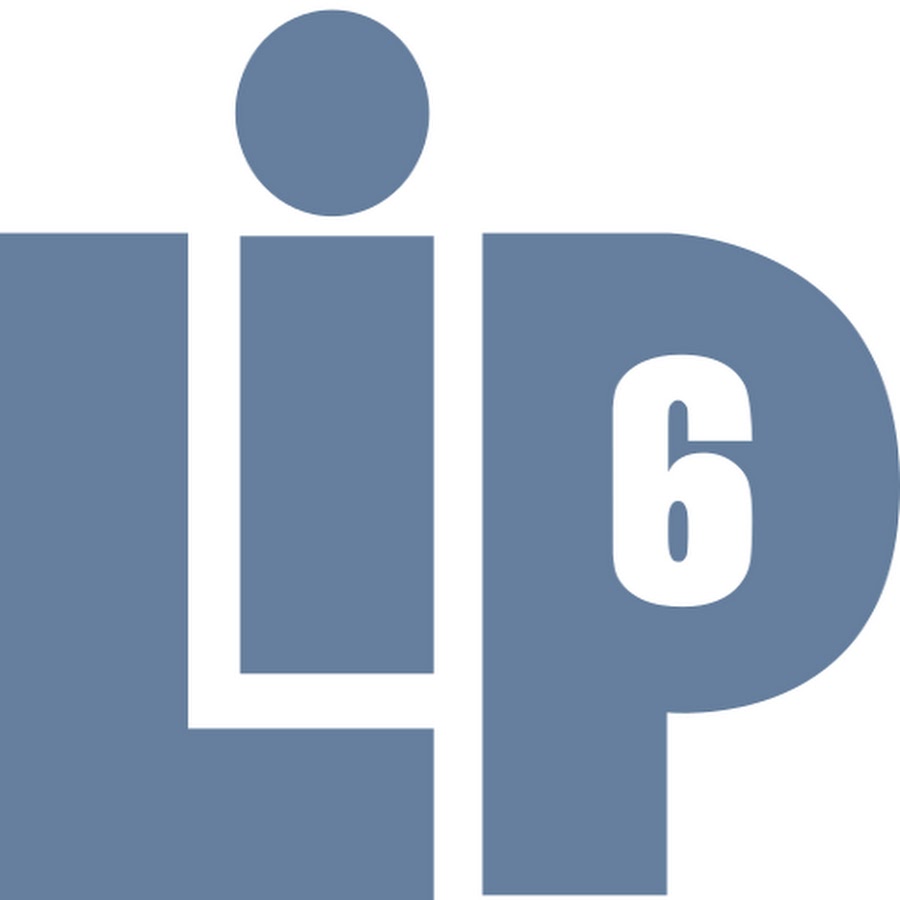 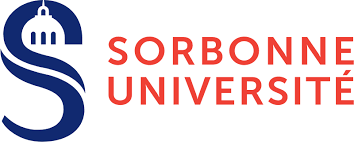 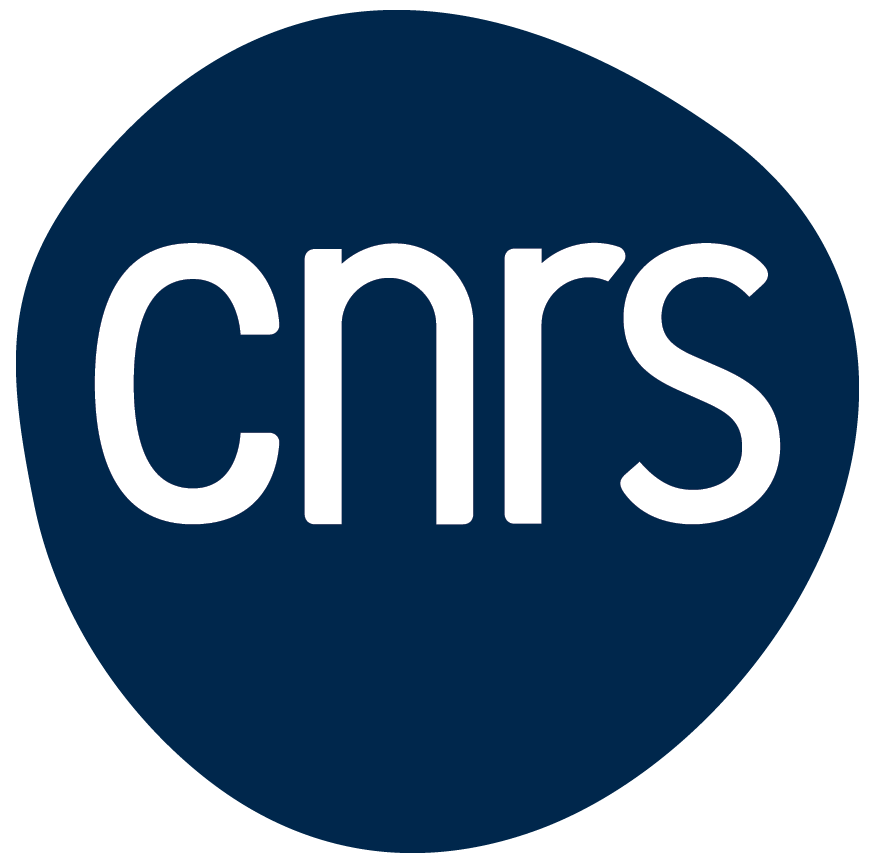 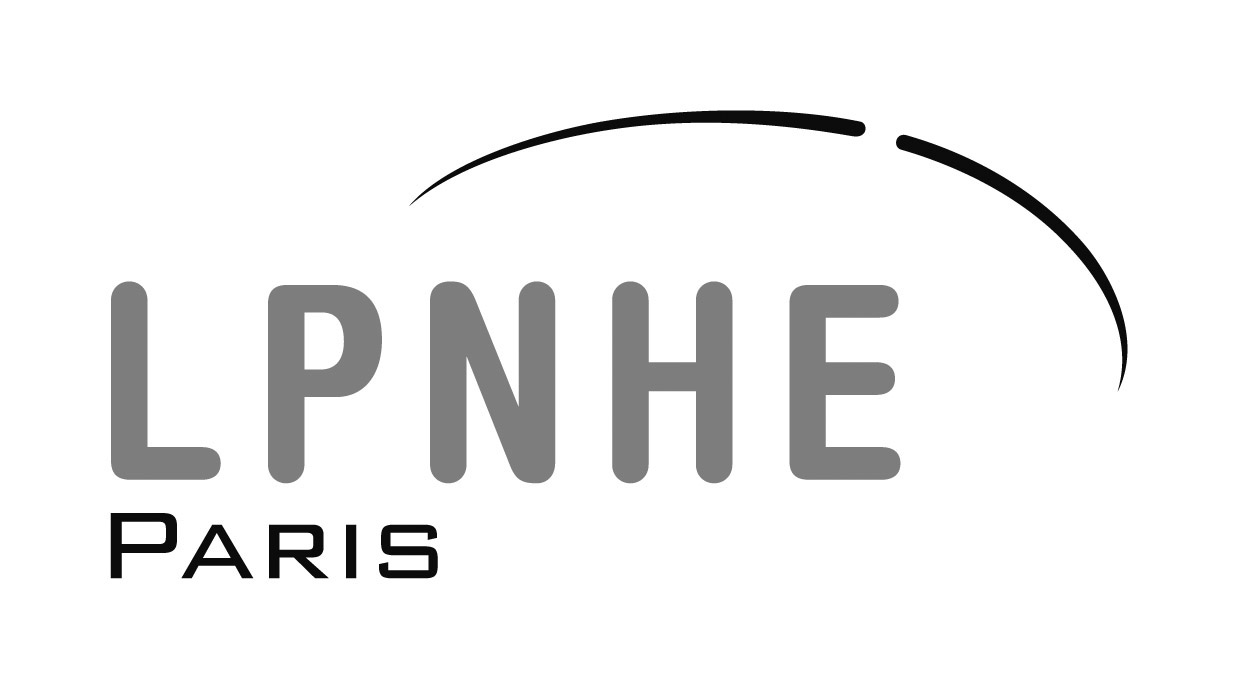 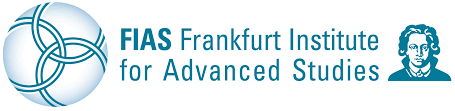 In collaboration with
Problem Formulation
2
LHCb Detector
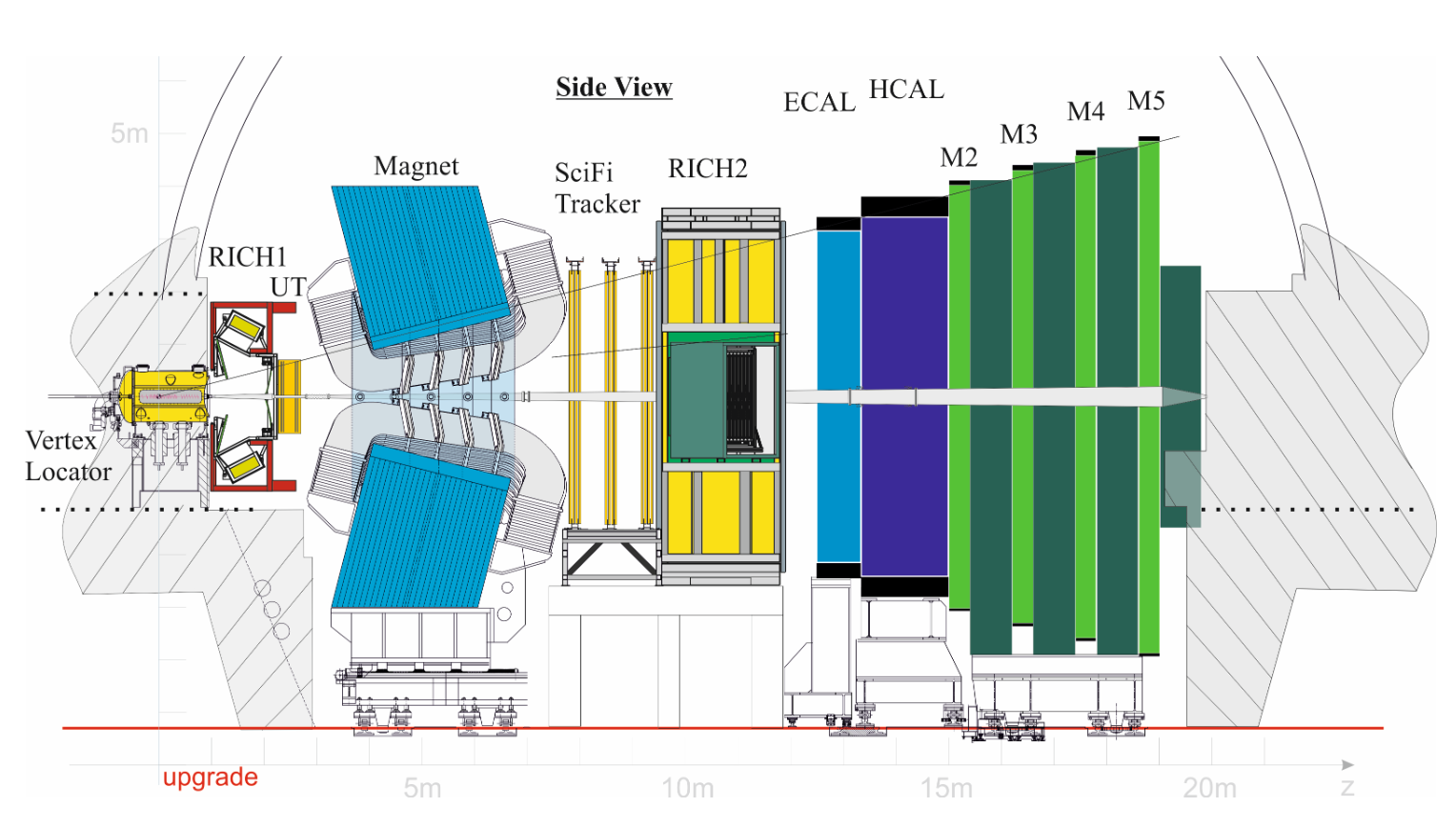 Magnet stations
Problem Formulation
3
LHCb Detector
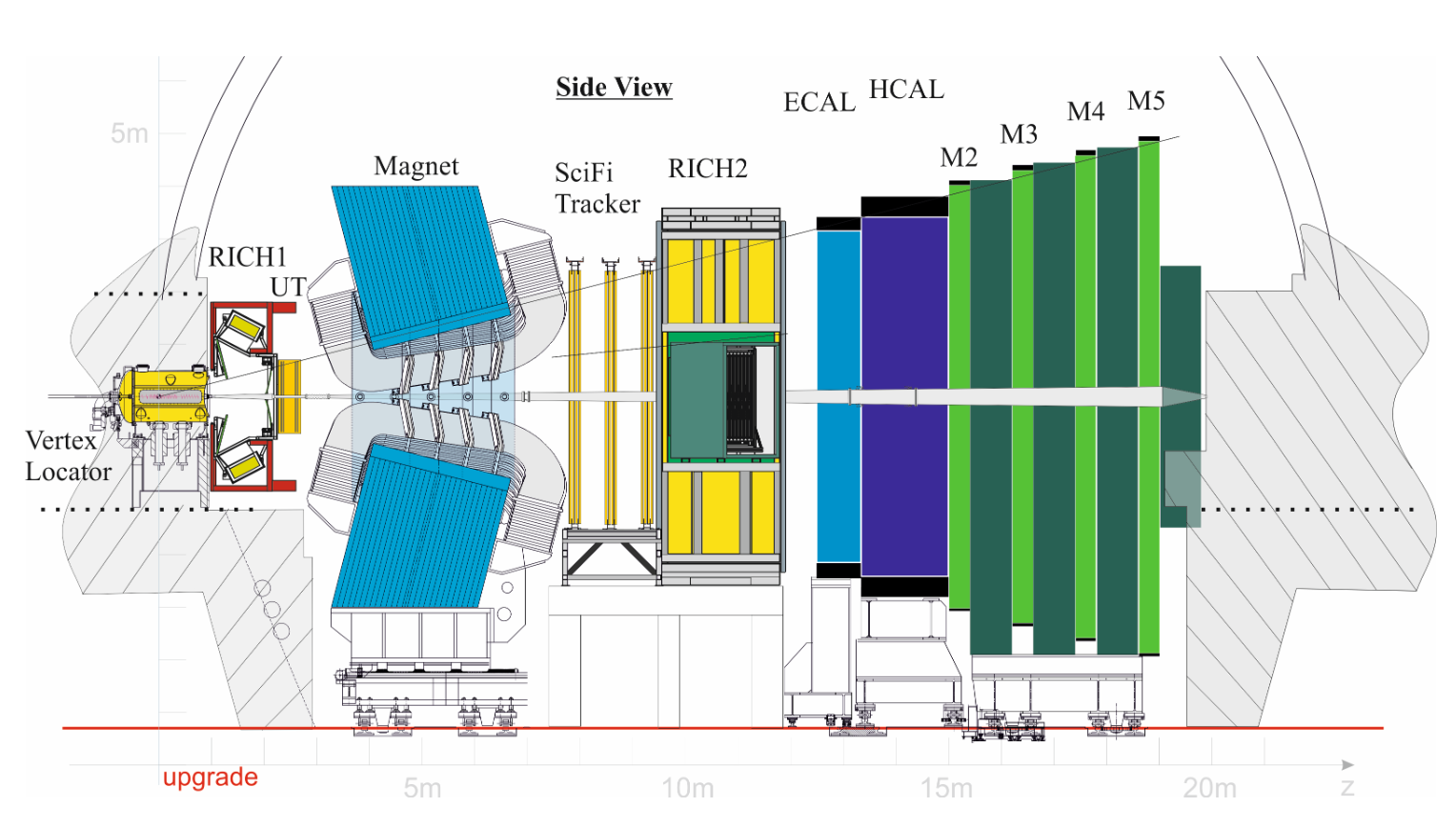 Detector acceptance:1°< |θ| <15°
Magnet stations
Problem Formulation
4
3 Tracking Detectors
UT
Upstream Tracker
With silicon strips
Velo
Vertex Locator
With silicon pixels
No magnetic field
SciFi 
With Scintillating Fibres
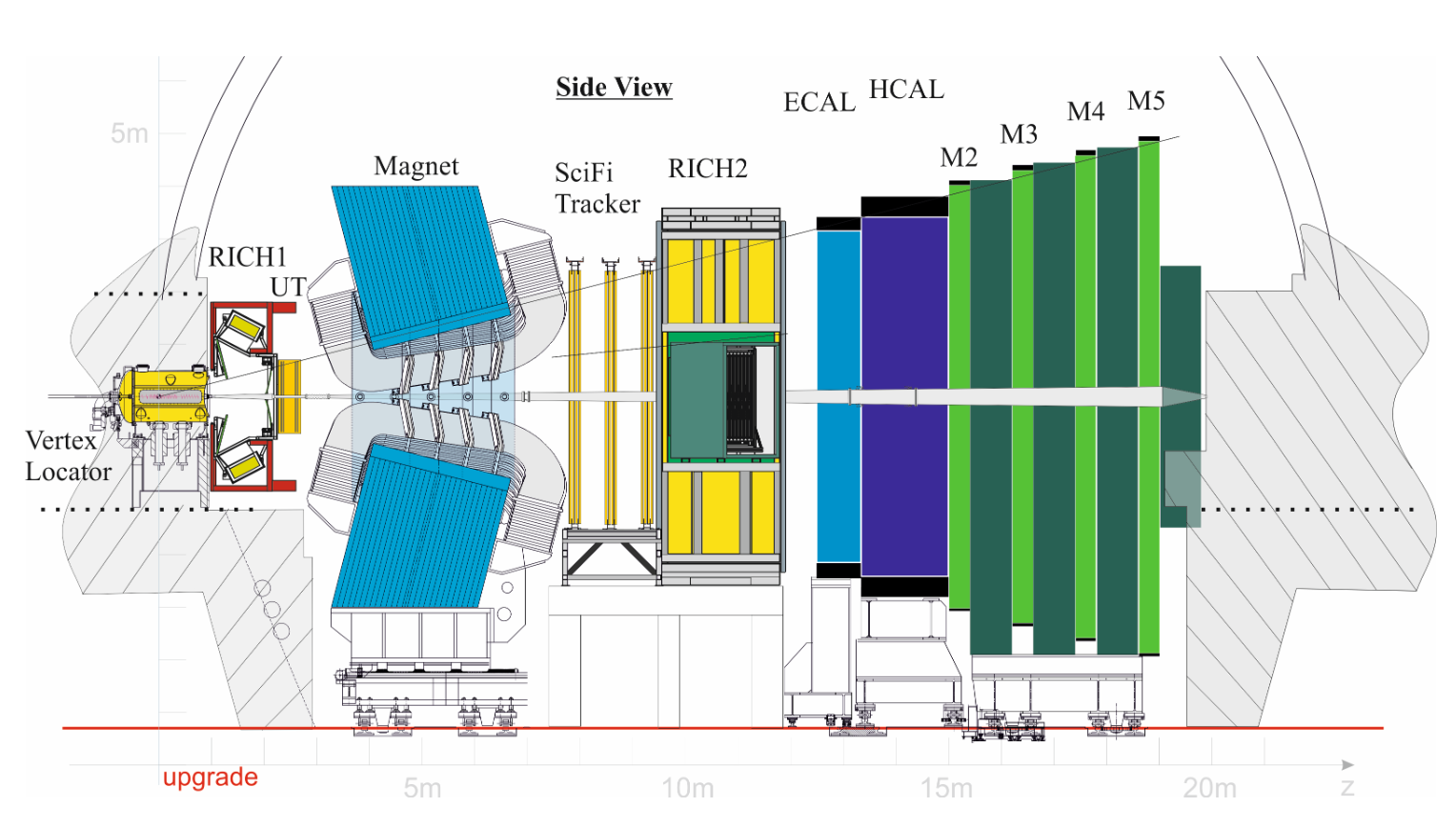 Magnet stations
Problem Formulation
5
3 Tracking Detectors
UT
Upstream Tracker
With silicon strips
Velo
Vertex Locator
With silicon pixels
SciFi 
With Scintillating Fibres
Magnet stations
Long track
Reconstructible in the Velo and SciFi
26 planes
Velo track
Reconstructible in the Velo
No momentum measurement
Problem Formulation
6
3 Tracking Detectors
UT
Upstream Tracker
With silicon strips
Velo
Vertex Locator
With silicon pixels
SciFi 
With Scintillating Fibres
Magnet stations
Long track
Reconstructible in the Velo and SciFi
26 planes
Velo track
Reconstructible in the Velo
No momentum measurement
Problem Formulation
7
Track Finding in the Velo
Track finding: find tracks from hits
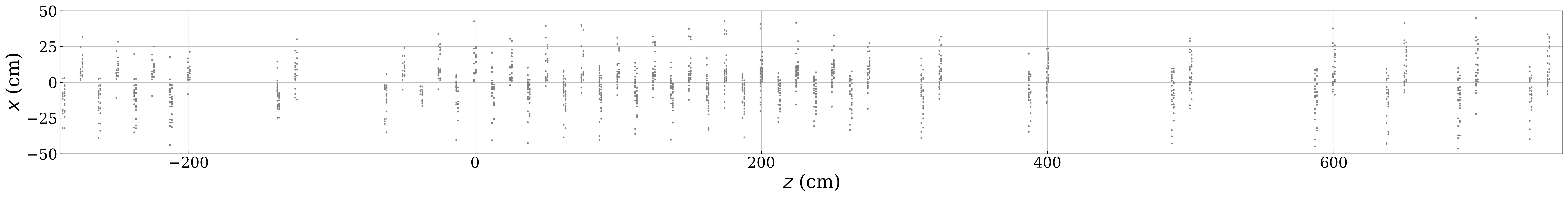 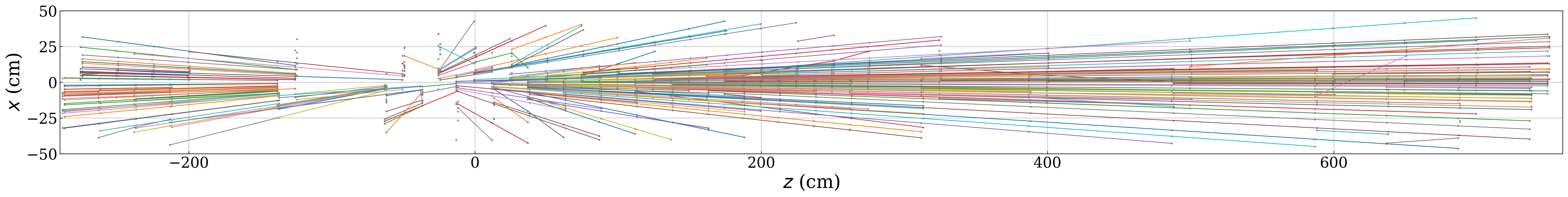 Problem Formulation
8
Track Finding in the Velo
Track finding: find tracks from hits
Plane number
4
5
6
8
9
1
3
15
11
10
12
14
16
18
19
20
23
21
22
17
2
7
25
24
13
26
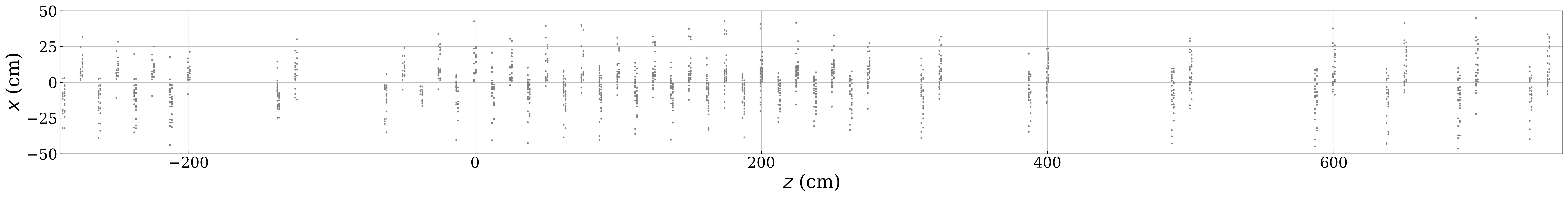 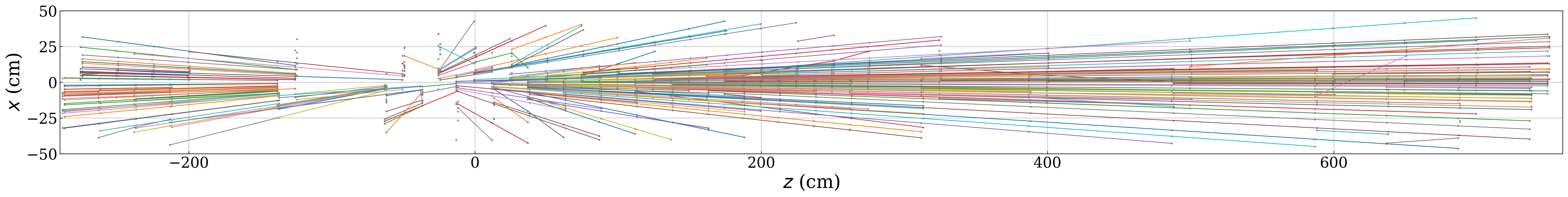 =
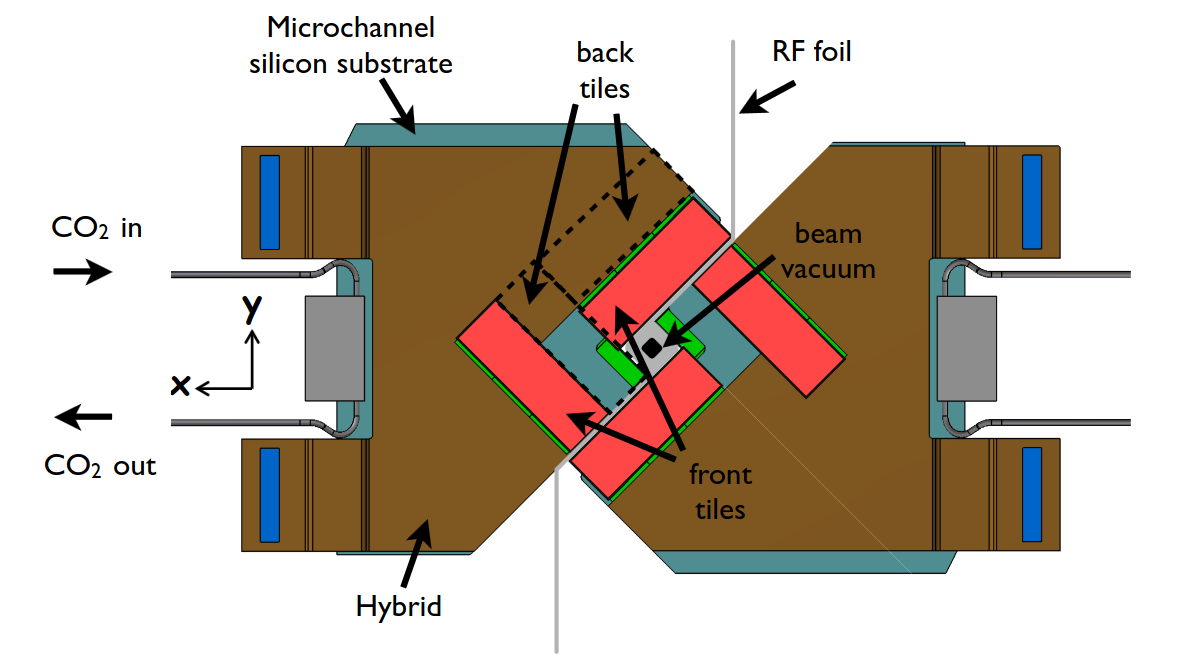 1 plane
4 sensor planes
P. C. Tsopelas, ‘A Silicon Pixel Detector for LHCb’, PhD Thesis, Vrije U., Amsterdam, 2016.
Problem Formulation
9
Track Finding in the Velo
Track finding: find tracks from hits
Plane number
4
5
6
8
9
1
3
15
11
10
12
14
16
18
19
20
23
21
22
17
2
7
25
24
13
26
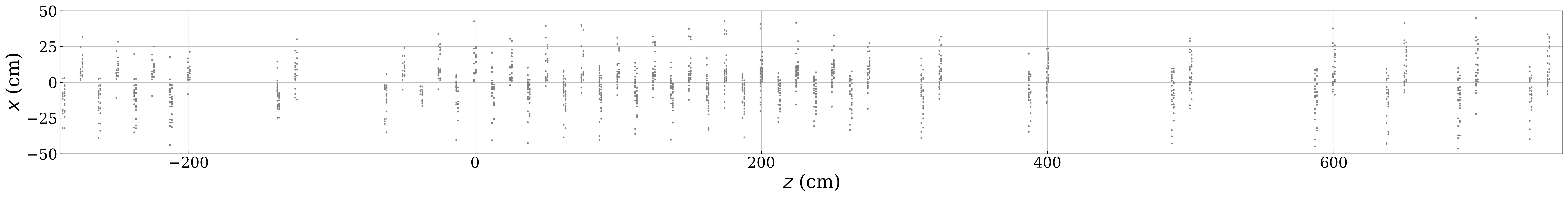 Noise
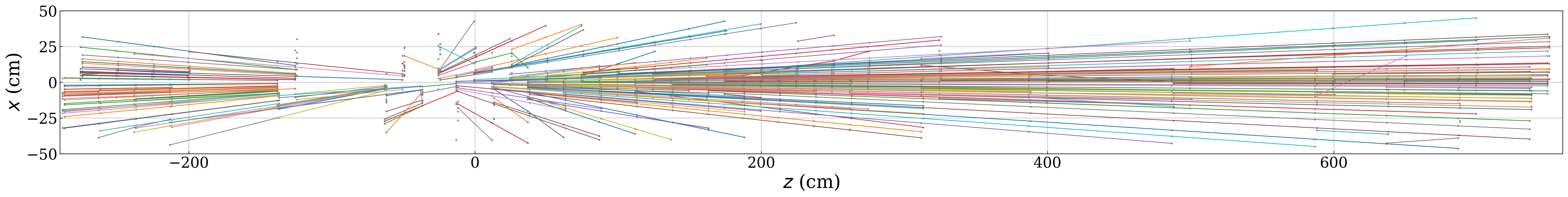 Simplified example
Input: Velo Hits
Output: Velo tracks
Problem Formulation
10
What is Track Finding?
Output: Velo tracks
Input: Velo Hits
Goal
18
18
9
9
13
13
3
3
Noise
6
6
14
14
10
10
1
1
4
4
15
15
19
19
7
7
2
2
16
16
11
11
5
5
20
20
8
8
12
12
17
17
Problem Formulation
11
What is Track Finding?
Output: Velo tracks
Input: Velo Hits
Goal
18
18
9
9
13
13
3
3
Noise
6
6
14
14
10
10
1
1
4
4
15
15
19
19
7
7
2
2
16
16
11
11
5
5
20
20
8
8
12
12
17
17
List of connected components
{1, 4, 7, 11, 15, 16, 19}
{2, 6, 10, 13, 18}
{3}
{5, 8, 12, 17}
{9}
{14}
{20}
Hit coordinates
Problem Formulation
12
A GNN-Based Pipeline
Goal
Noise
GNN-based pipeline is based on the work of Exa.Trkx (Eur. Phys. J. C 81, 876 (2021)).

With PyTorch
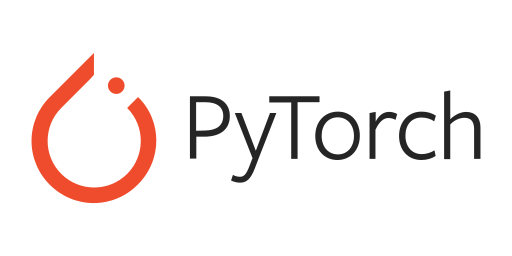 Problem Formulation
13
A GNN-Based Pipeline
Goal
Noise
Build a rough graph
e.g., link every hits to hits on the next 2 planes.
1
0.3
0.2
Score every edge between 0 (fake) and 1 (genuine)
using a Graph Neural Network (GNN)
2
0.7
0.9
0.8
3
Problem Formulation
14
A GNN-Based Pipeline
Build a rough graph
e.g., link every hits to hits on the next 2 planes.
1
0.3
0.2
Score every edge between 0 (fake) and 1 (genuine)
using a Graph Neural Network (GNN)
2
0.7
0.9
0.8
3
Find connected componentsusing a weakly connected component algorithm
Use of cugraph (GPU) or SciPy (CPU)
4
Problem Formulation
15
A GNN-Based Pipeline
Build a rough graph
e.g., link every hits to hits on the next 2 planes.
1
0.3
0.2
Score every edge between 0 (fake) and 1 (genuine)
using a Graph Neural Network (GNN)
2
0.7
0.9
0.8
3
Find connected componentsusing a weakly connected component algorithm
Use of cugraph (GPU) or SciPy (CPU)
4
Interlude on Neural Network
16
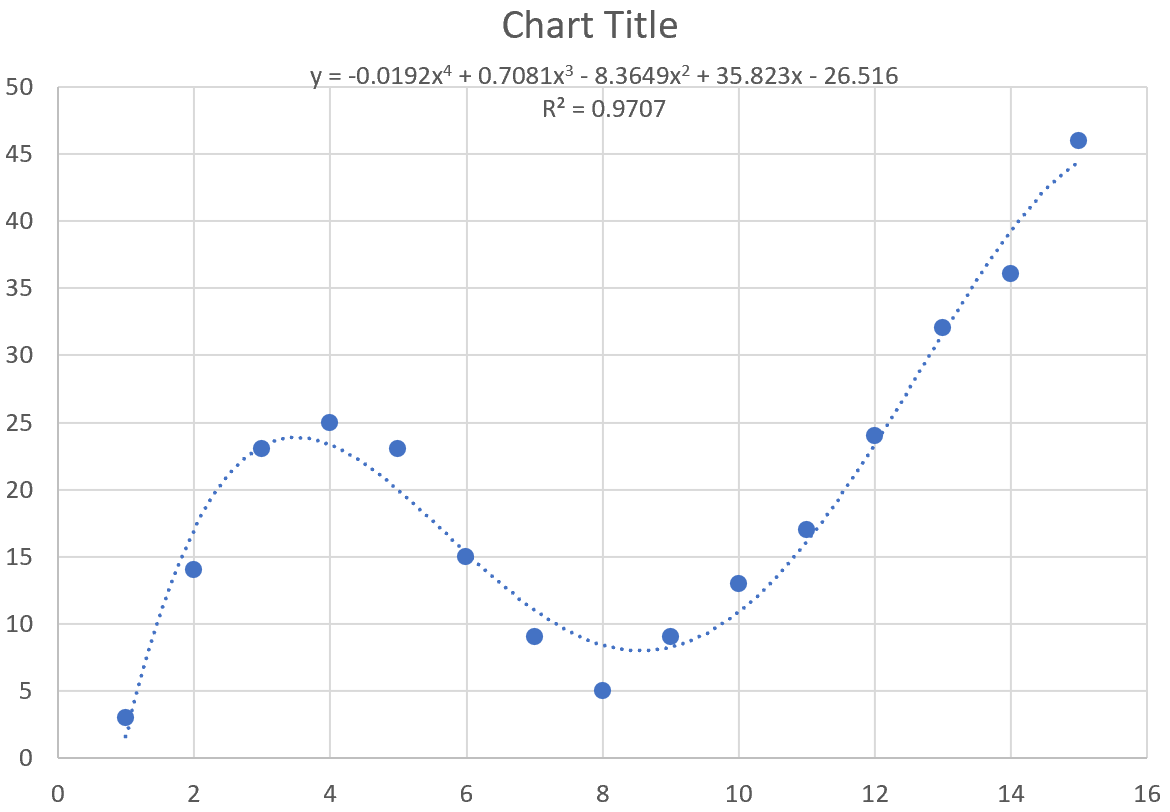 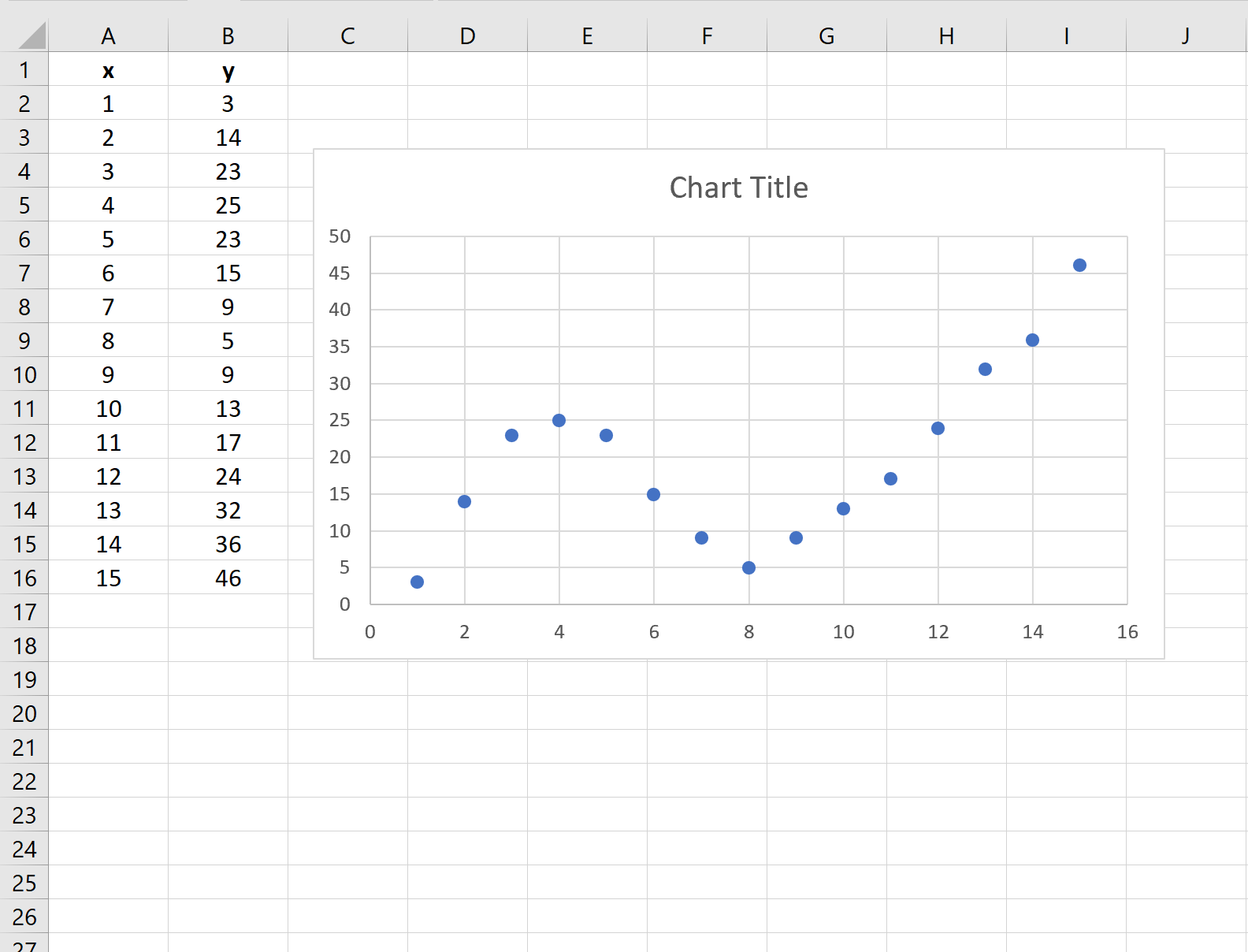 Interlude on Neural Network
17
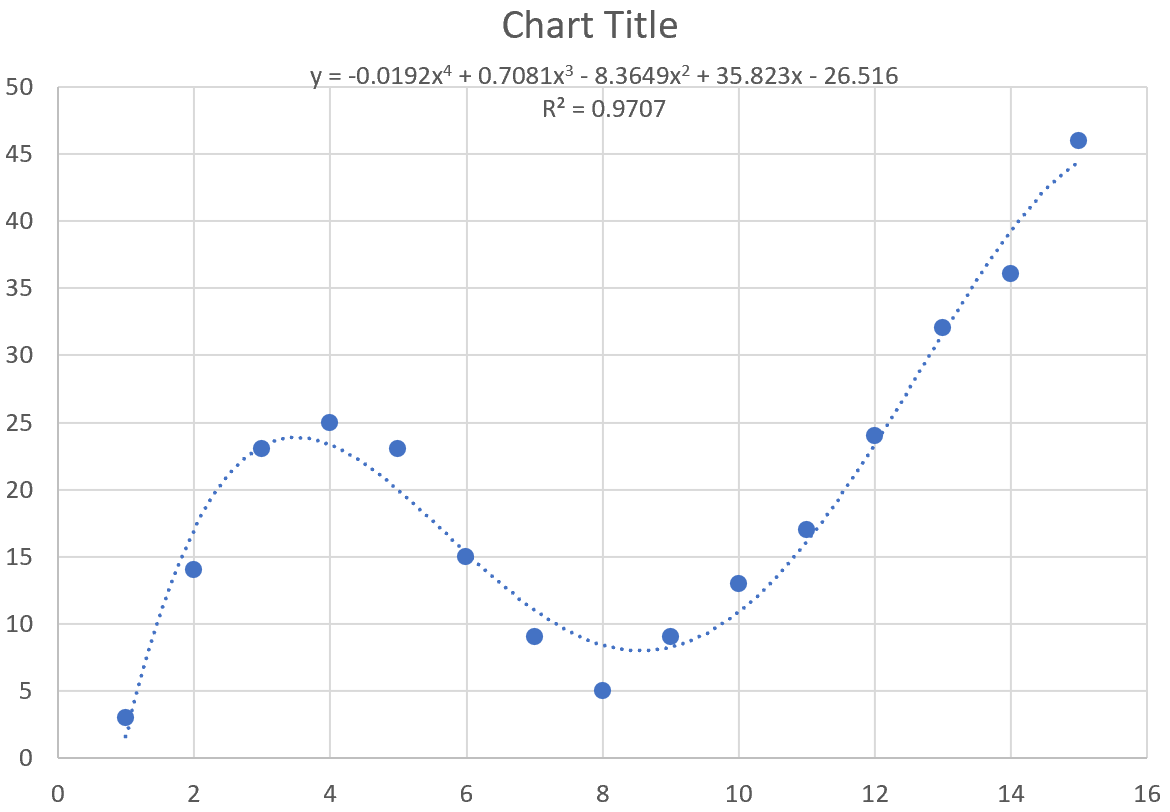 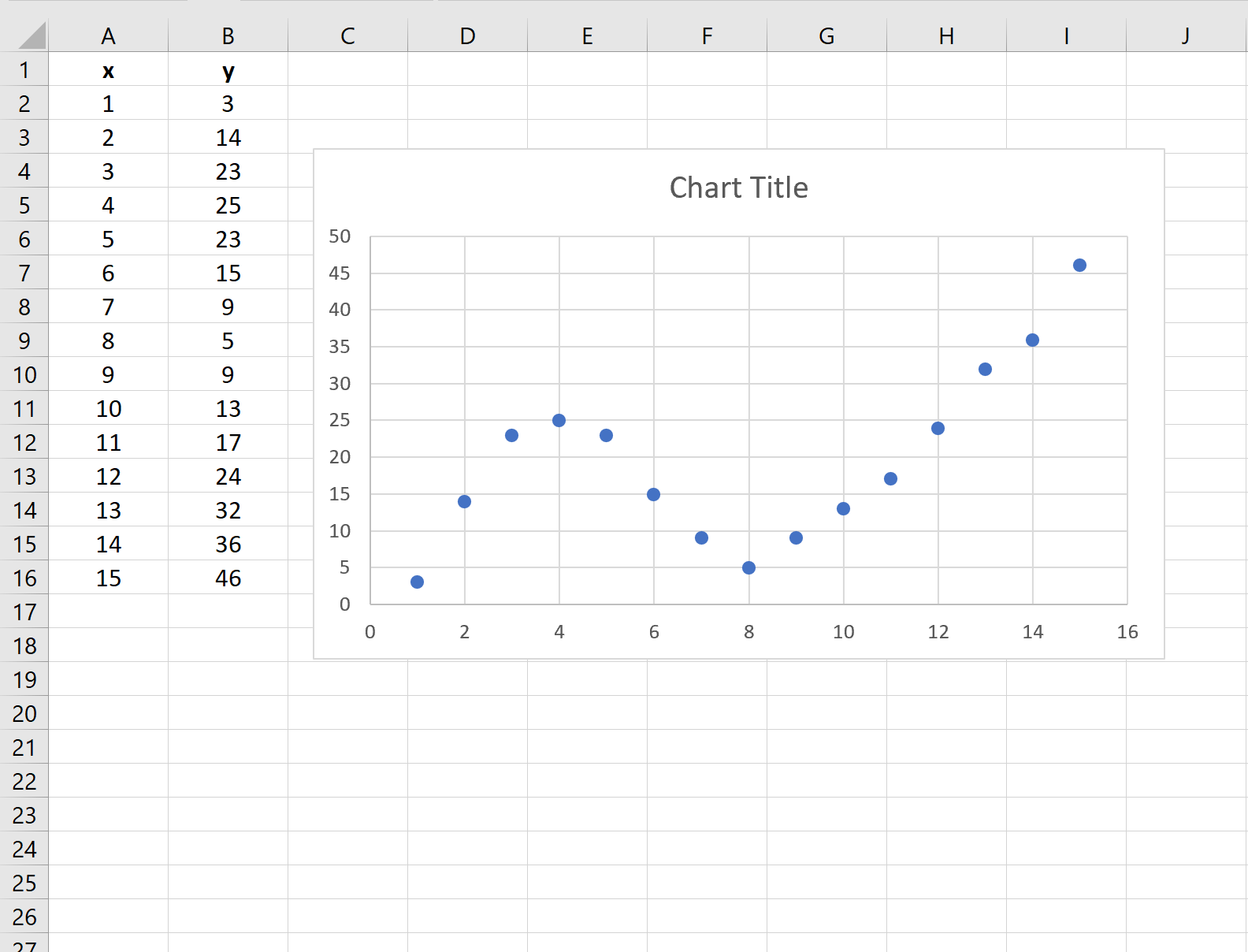 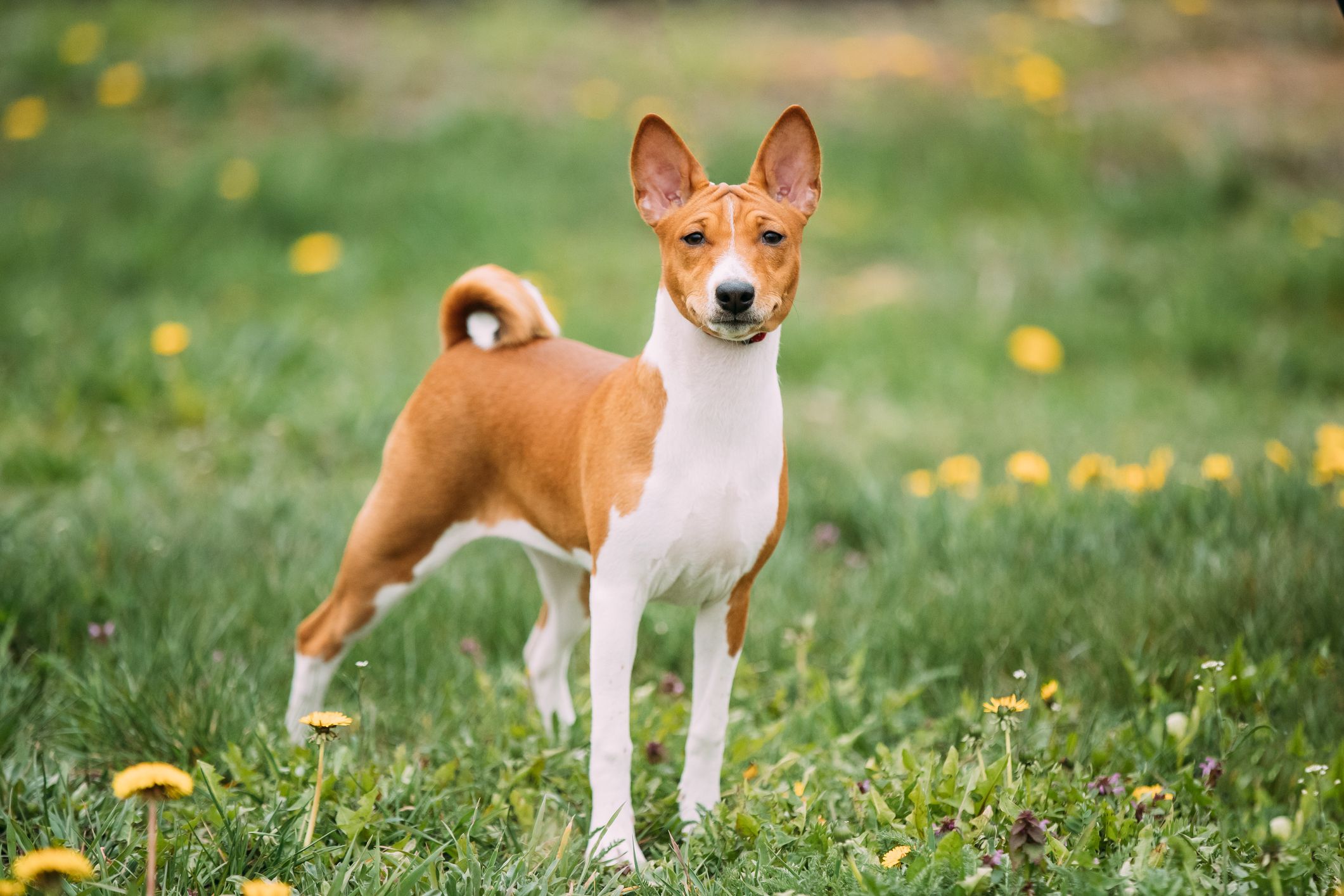 Probability of being a cat?
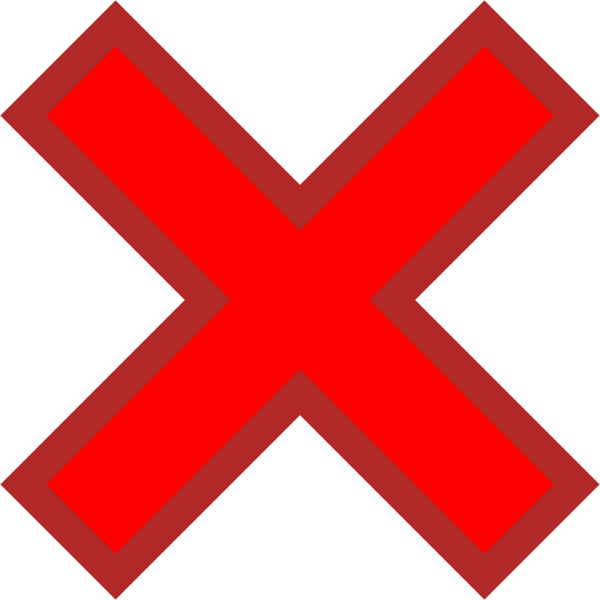 0.4
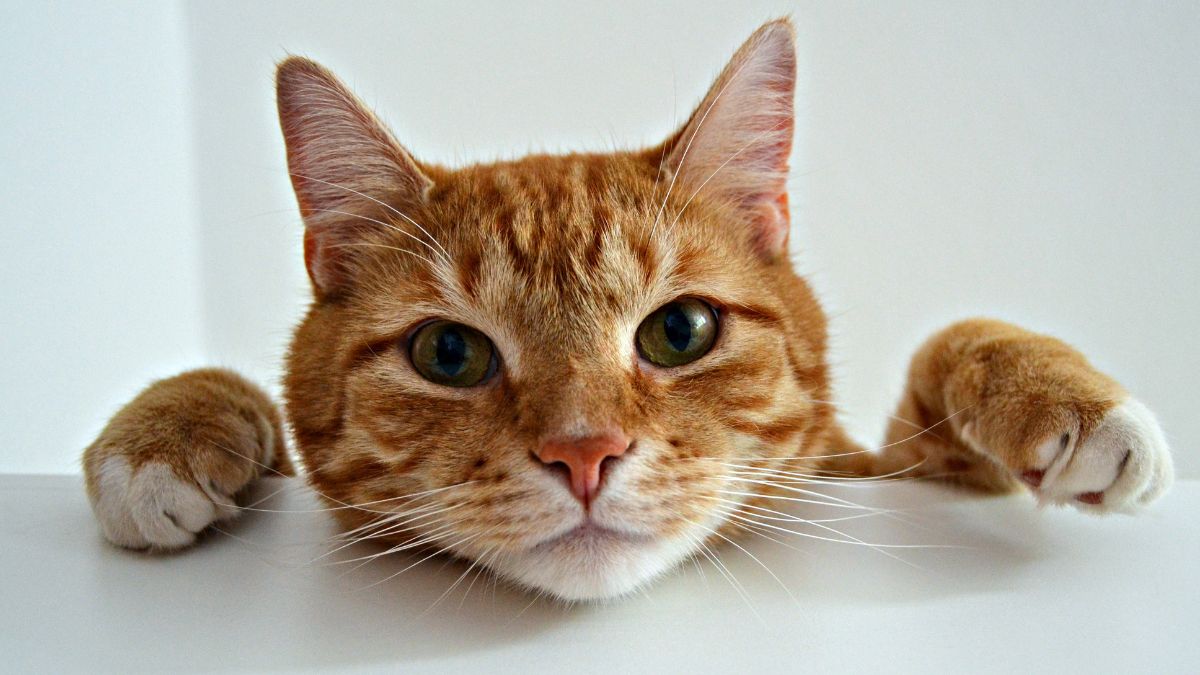 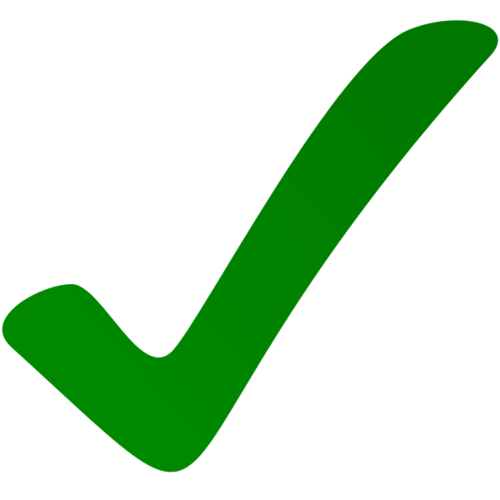 0.9
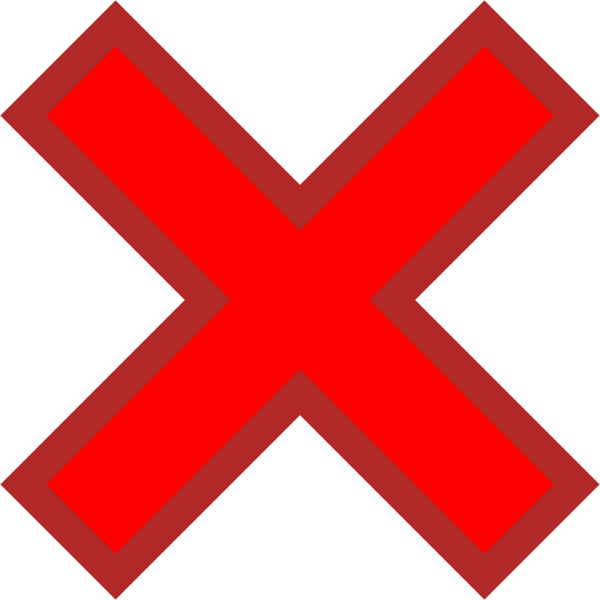 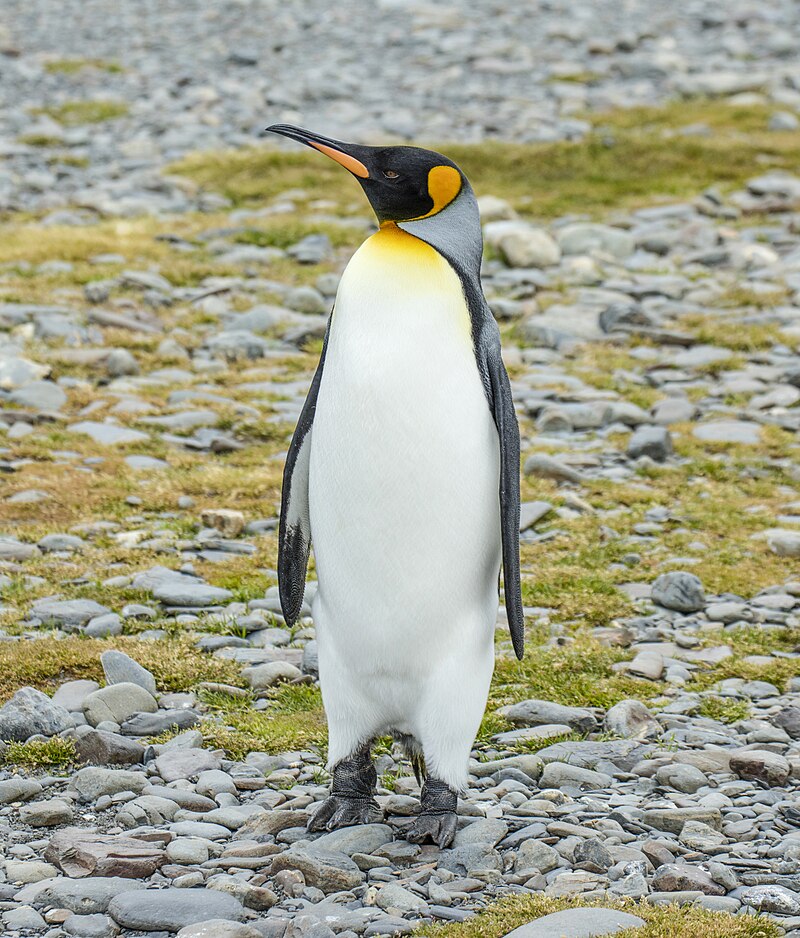 0.2
Interlude on Neural Network
18
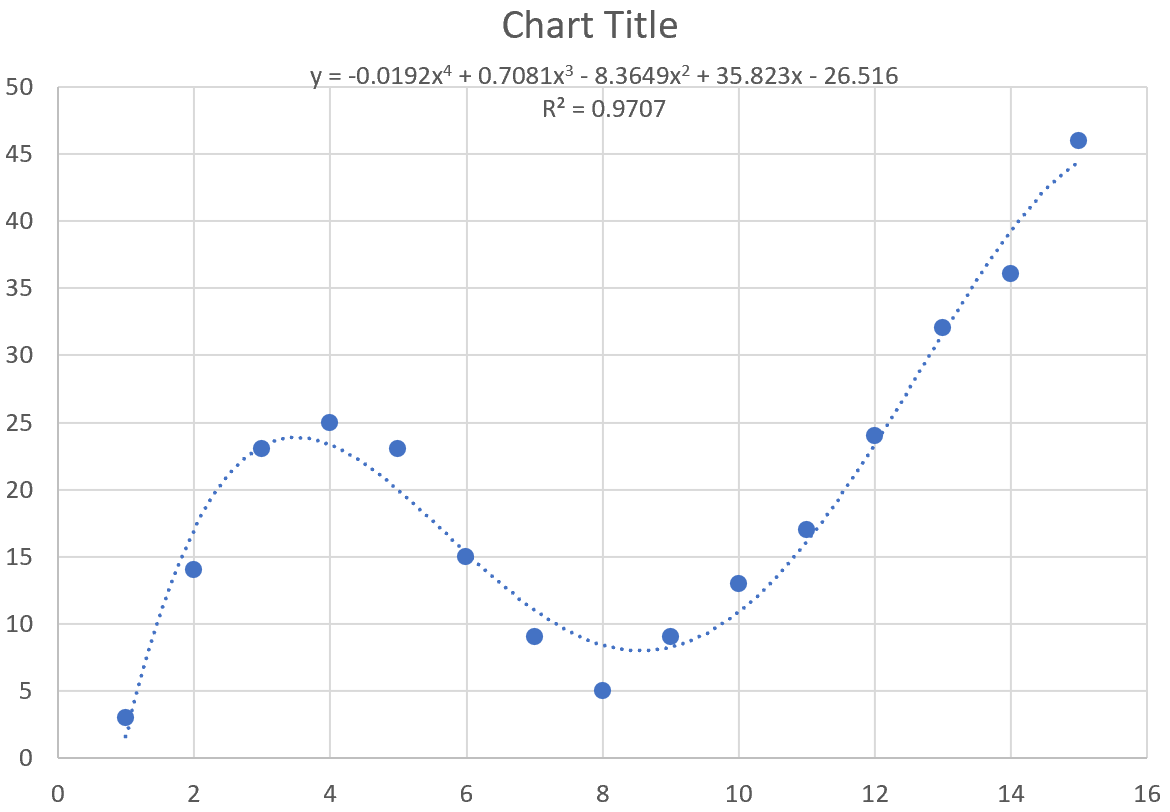 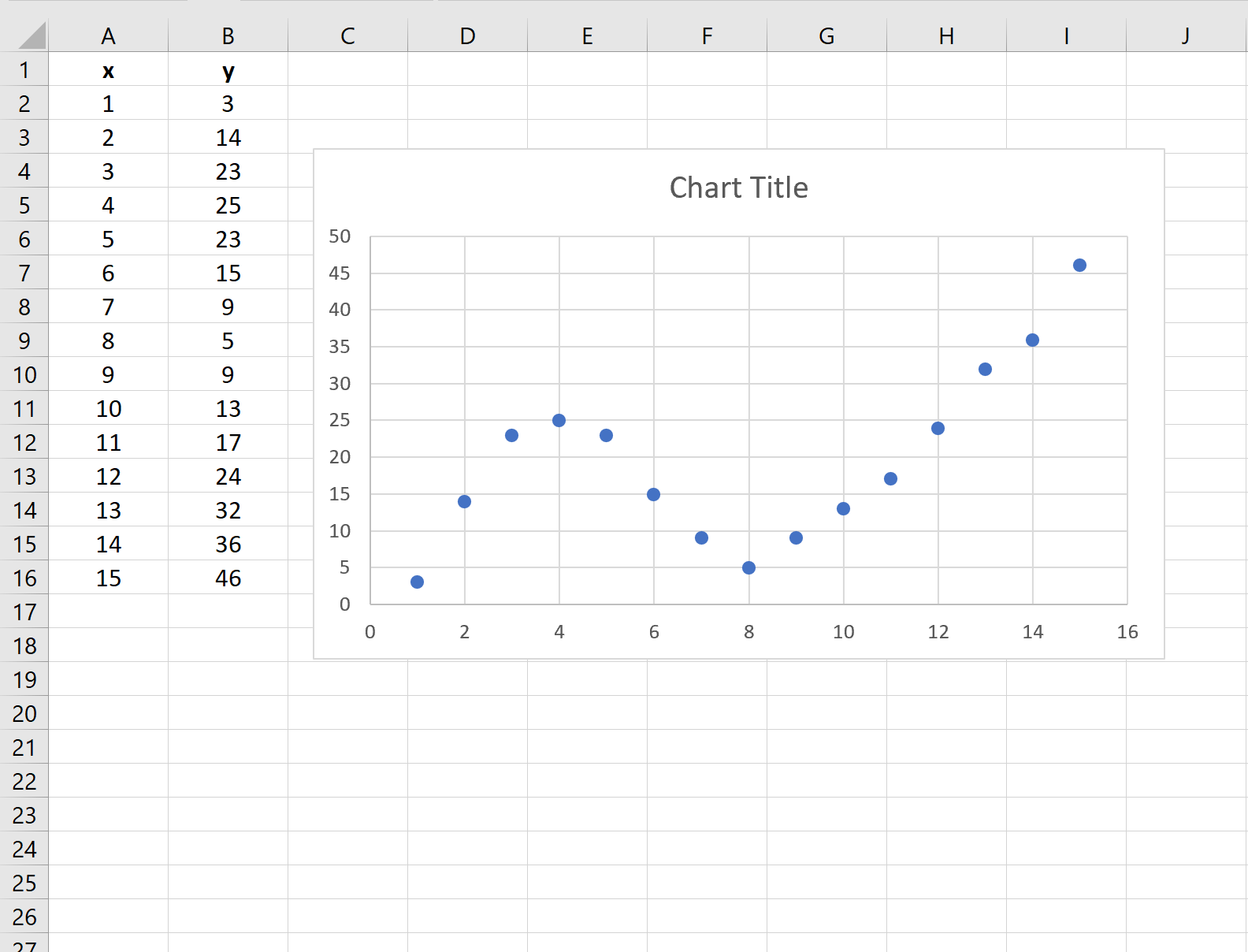 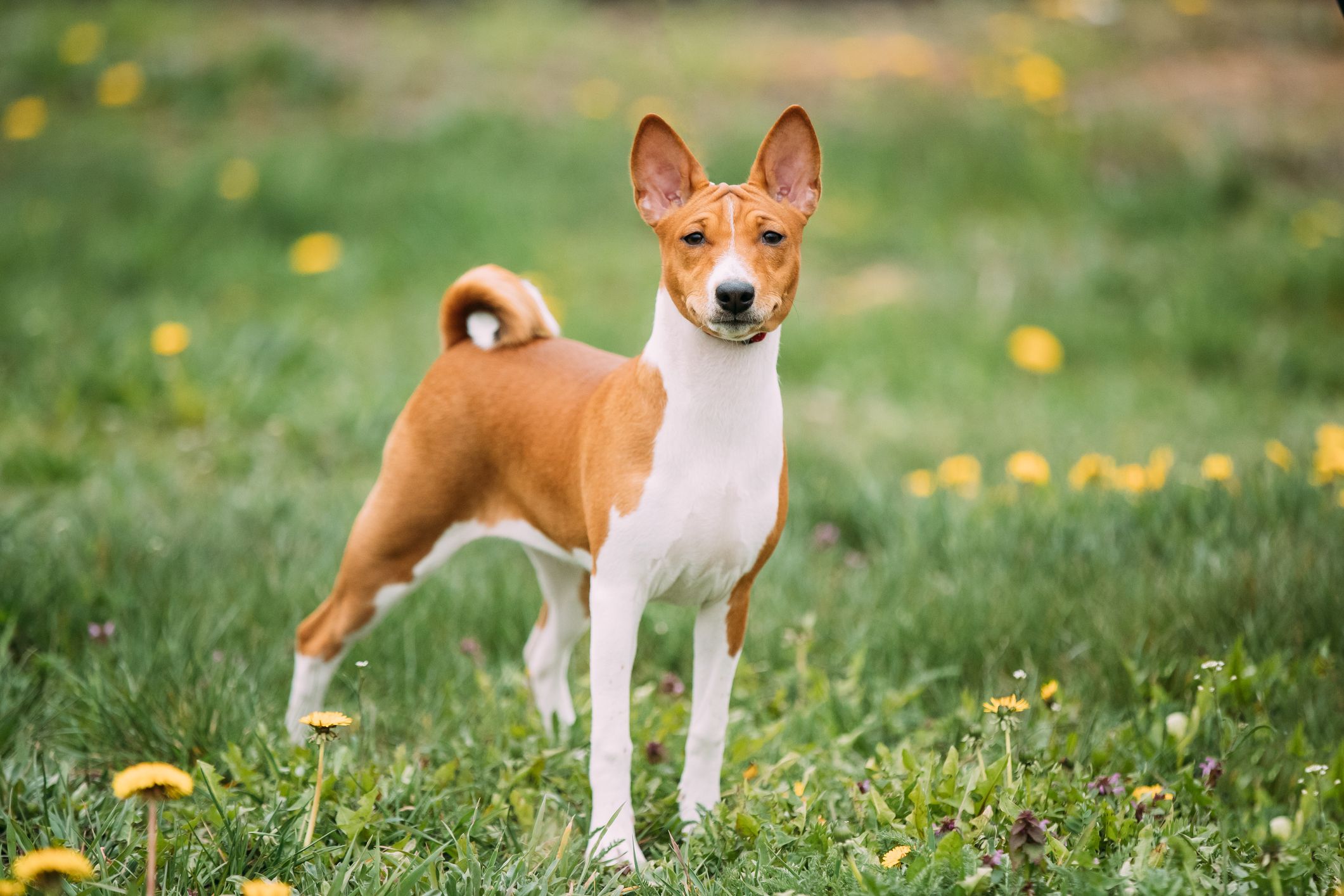 Probability of being a cat?
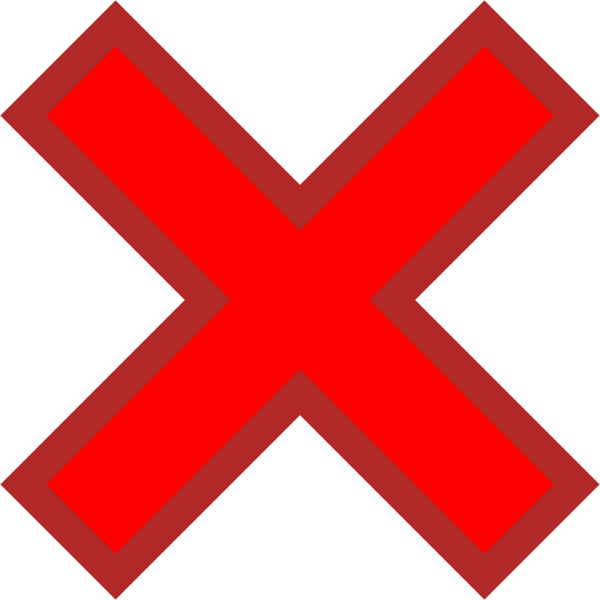 0.4
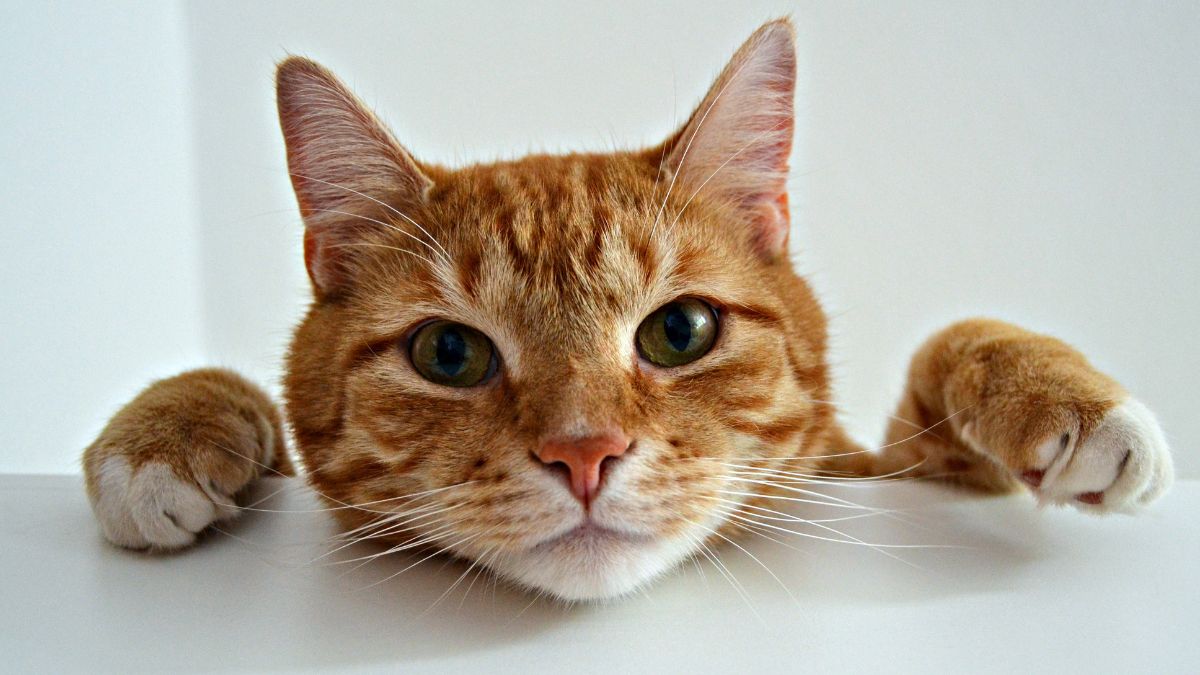 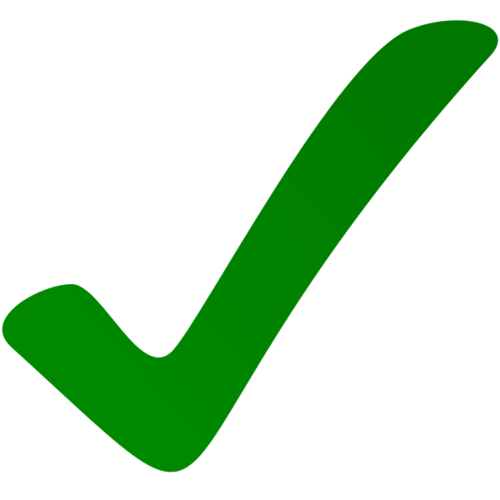 0.9
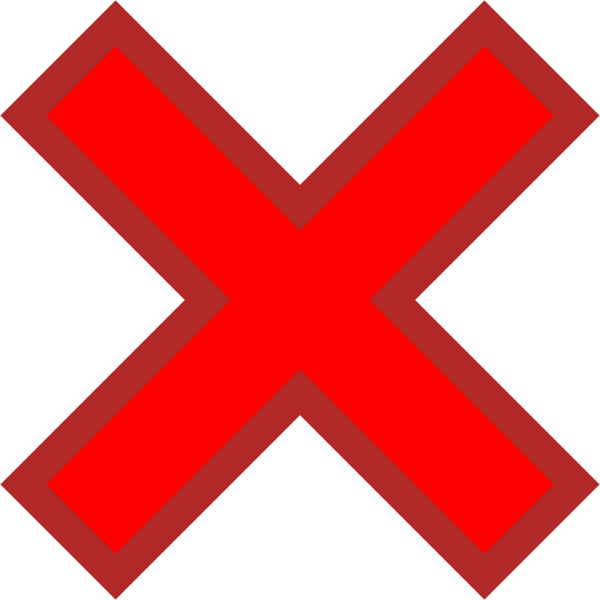 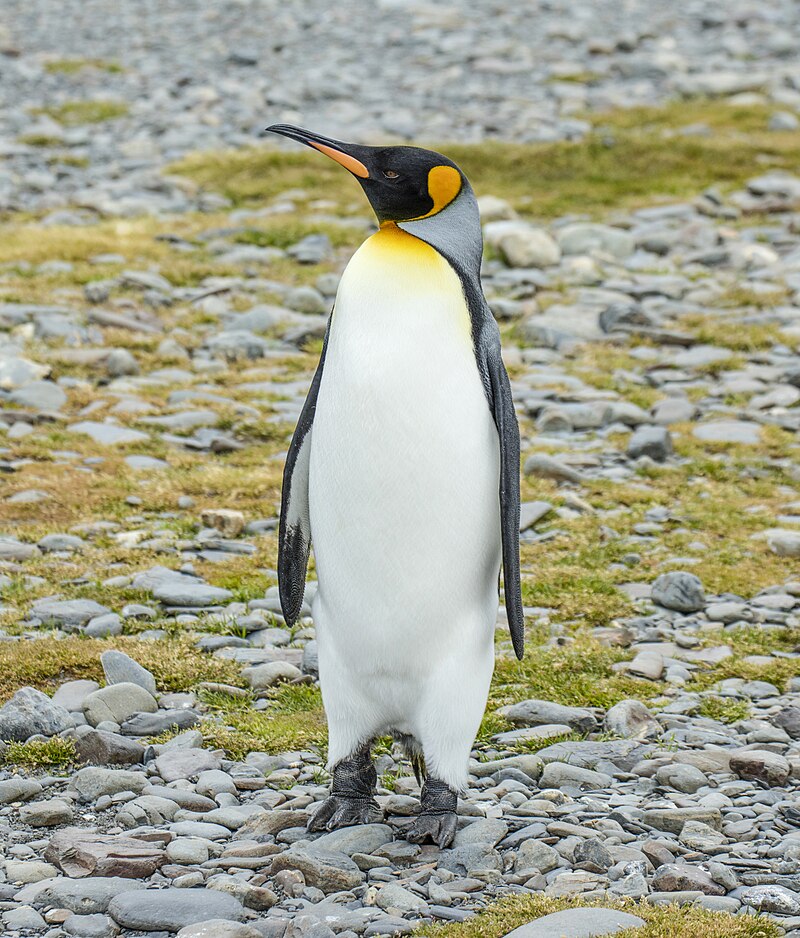 0.2
Interlude on Neural Network
19
NB: For a picture, you should rather use a Convolutional Neural Network (CNN)
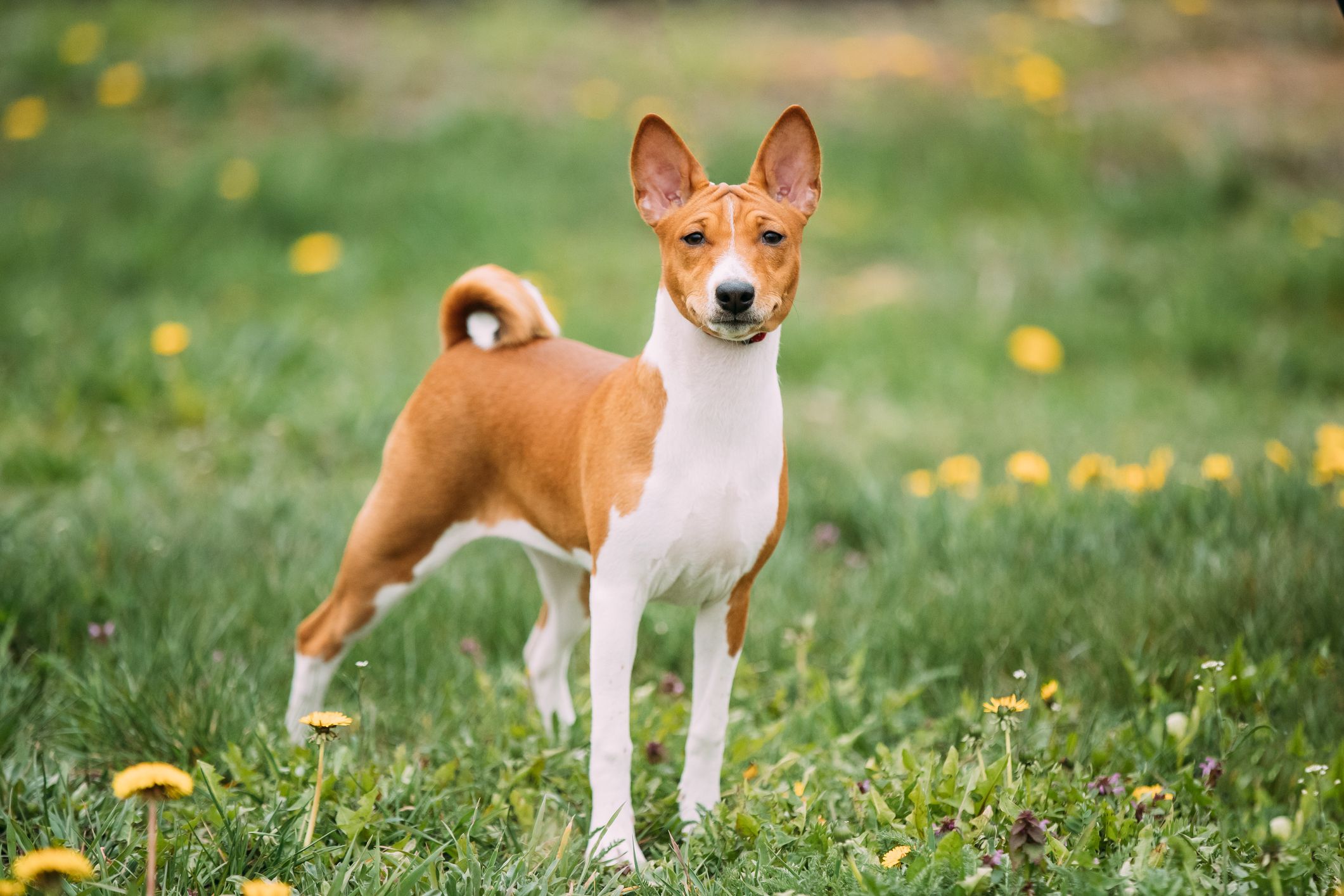 Probability of being a cat?
Target
Multi-Layer Perceptron
(MLP)
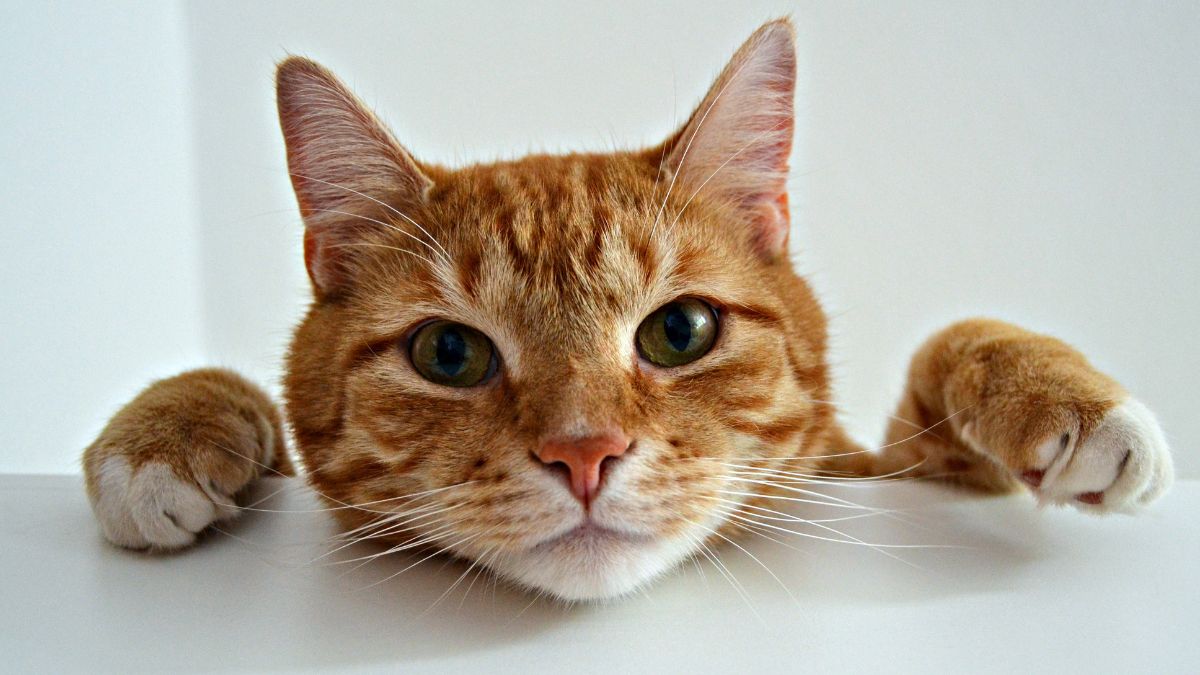 NB: Input features should be normalised.
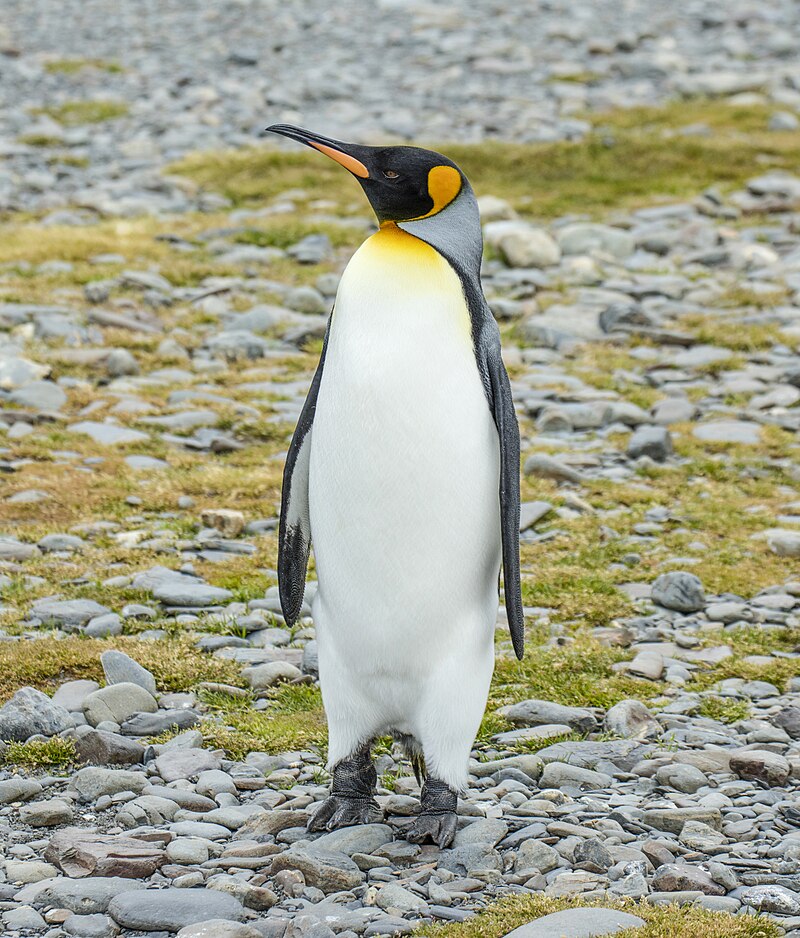 Interlude on Neural Network
20
NB: For a picture, you should rather use a Convolutional Neural Network (CNN)
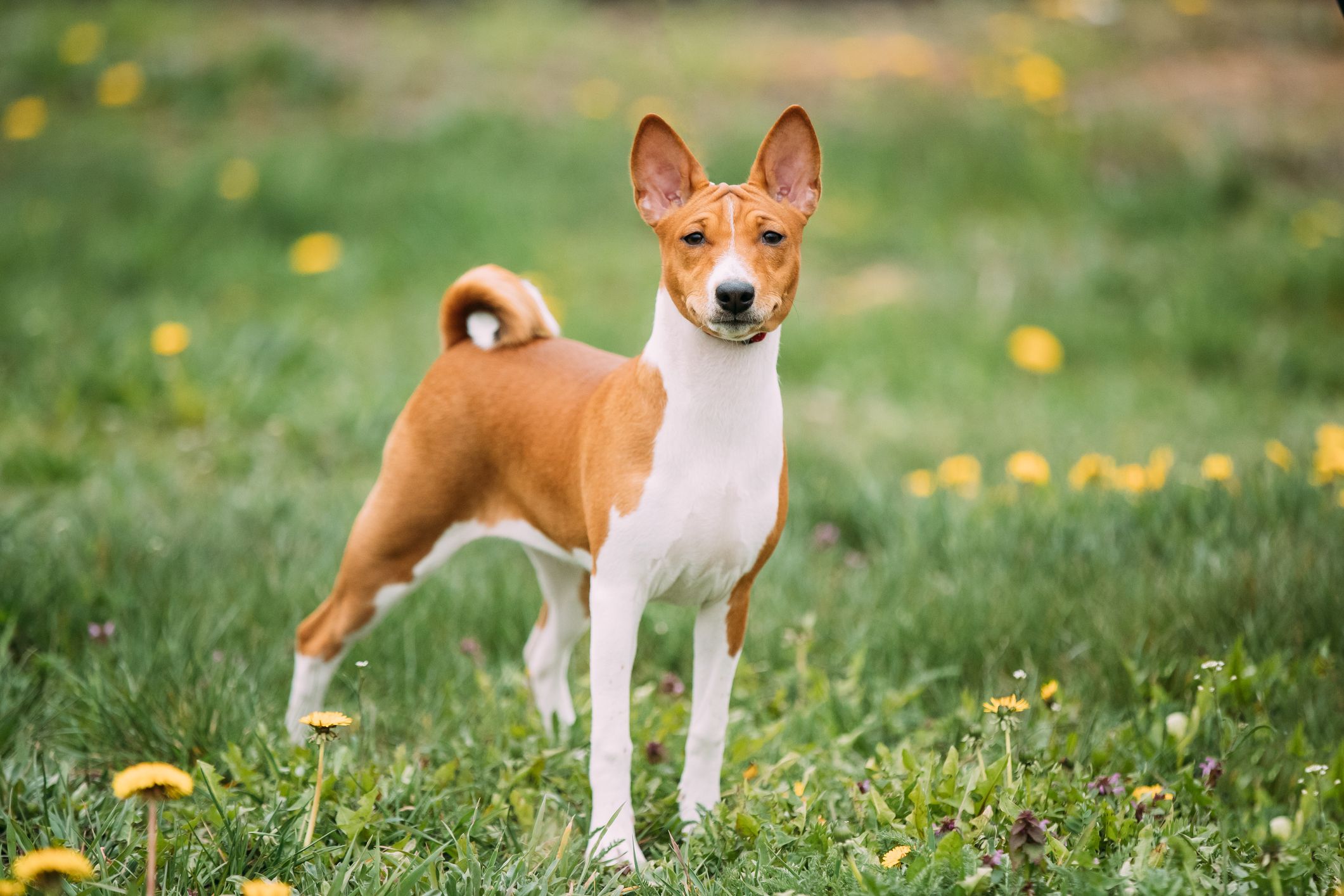 Probability of being a cat?
Target
Multi-Layer Perceptron
(MLP)
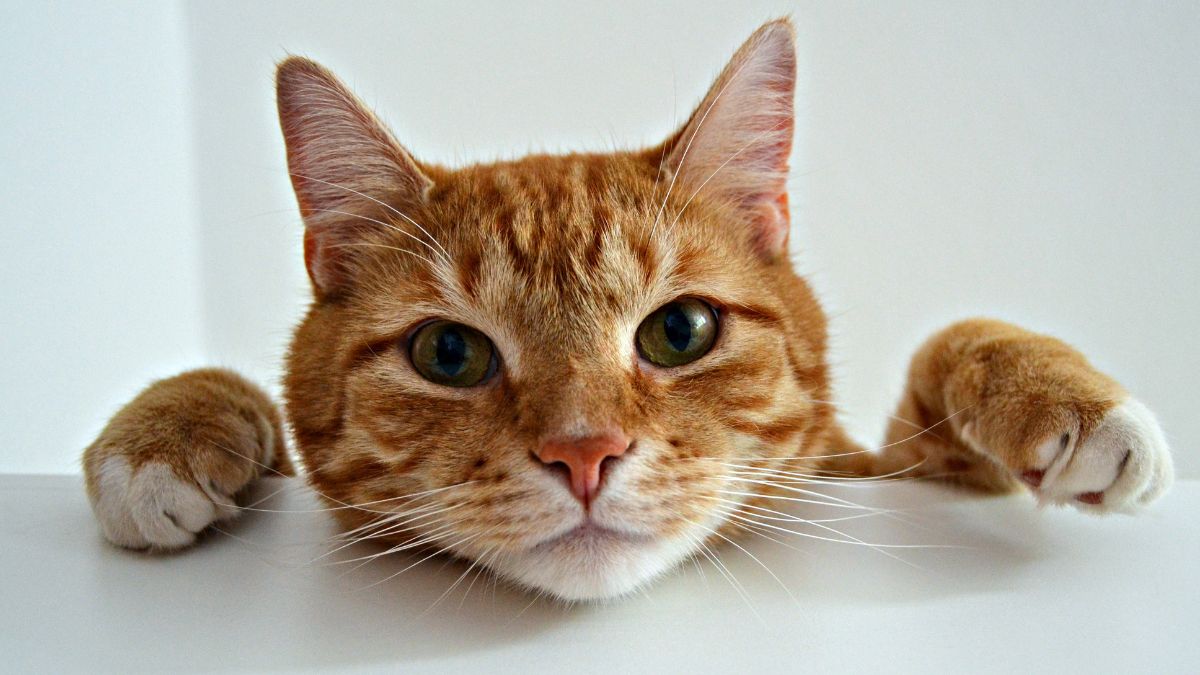 NB: Input features should be normalised.
1 layer
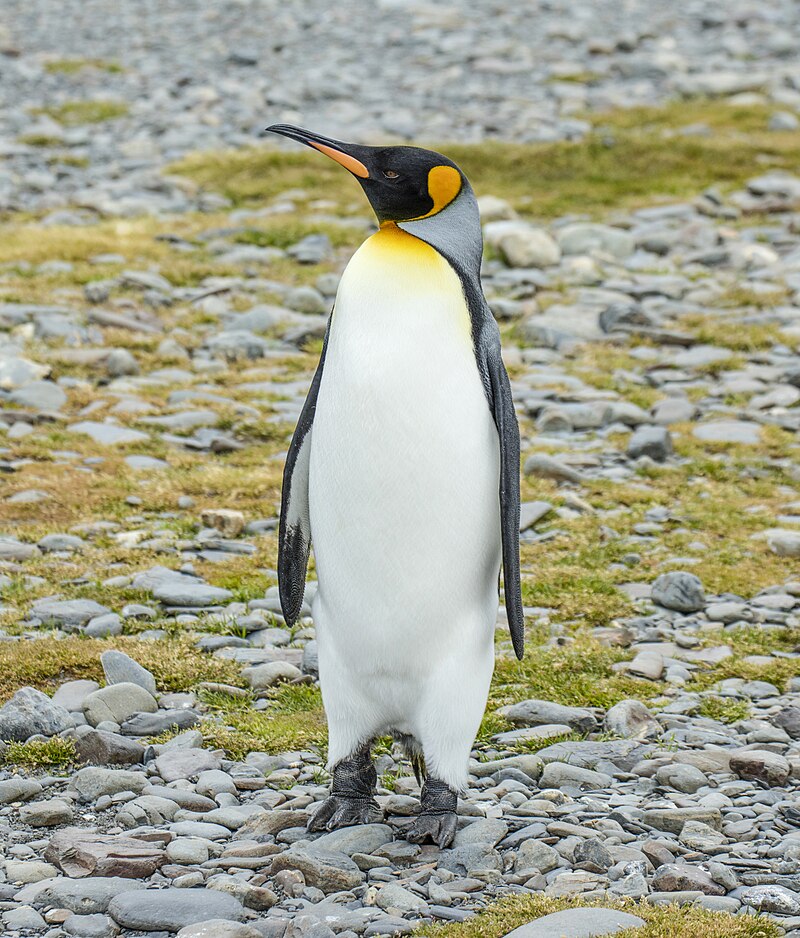 Interlude on Neural Network
21
NB: For a picture, you should rather use a Convolutional Neural Network (CNN)
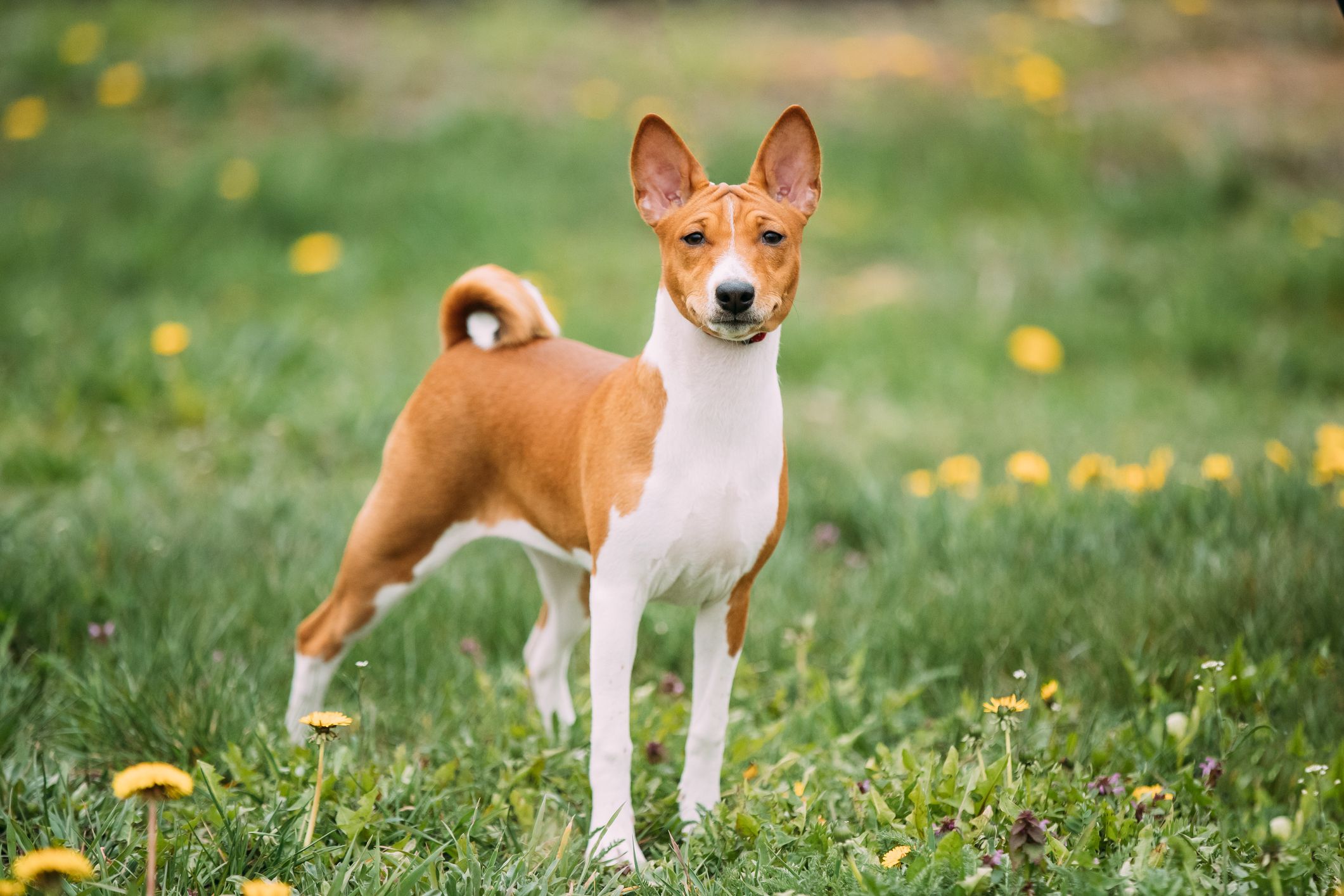 Probability of being a cat?
Target
Multi-Layer Perceptron
(MLP)
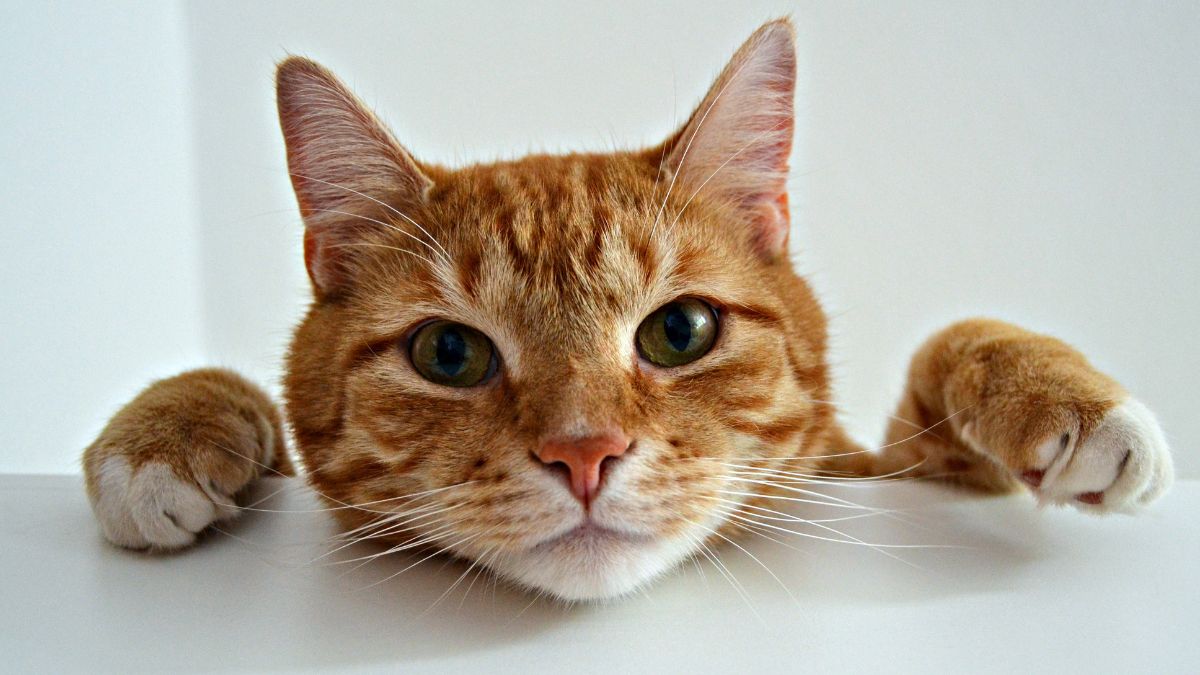 3 layers
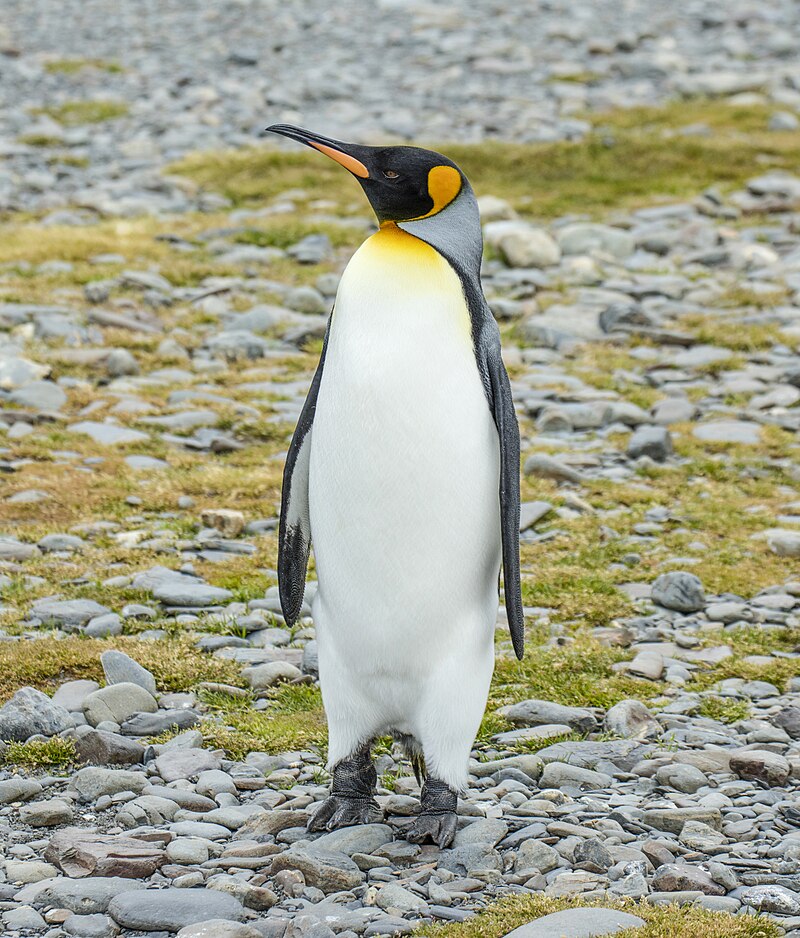 Activation function
(typically non-linear)
Stage 1: Graph Building
22
Graph Representation
Stage 1: Graph Building
23
Graph Representation
18
9
13
3
14
6
4
1
10
15
19
7
2
11
16
5
20
8
12
17
Stage 1: Graph Building
24
Problem Formulation
Output: Edges of the rough graph
Input: hits
Hit coordinates
Goal
18
18
9
13
9
13
3
3
6
14
6
10
14
1
10
1
15
4
4
15
19
7
19
2
16
7
11
2
16
11
5
20
8
12
5
20
8
12
17
17
Stage 1: Graph Building
25
Problem Formulation
Output: Edges of the rough graph
Input: hits
Hit coordinates
Goal
18
18
9
13
9
13
3
3
6
14
6
10
14
1
10
1
15
4
4
15
19
7
19
2
16
7
11
2
16
11
5
20
8
12
5
20
8
12
17
17
Formally….
Edge indices
Hit coordinates
Stage 1: Graph Building
26
Idea
18
Hit coordinates
Goal
9
13
3
6
14
18
10
1
9
13
15
4
3
19
7
6
14
2
16
11
10
1
4
15
5
20
19
8
12
7
2
16
17
11
5
20
8
12
17
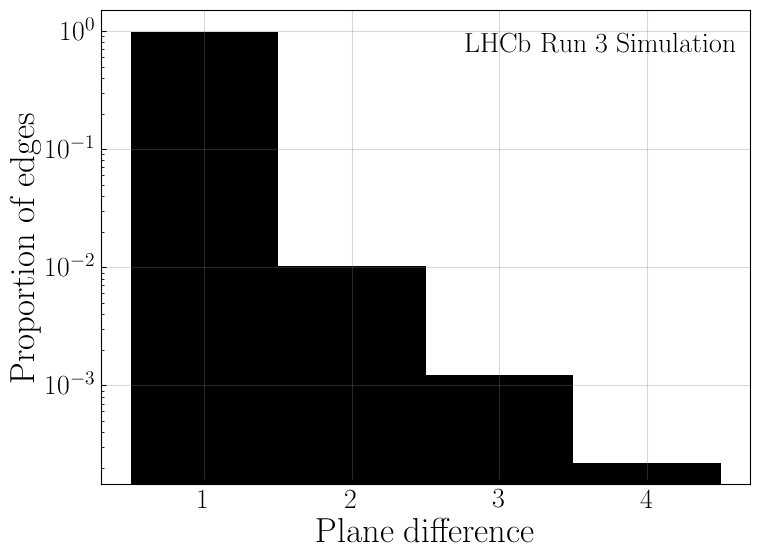 Stage 1: Graph Building
27
Idea
18
Hit coordinates
Goal
9
13
3
6
14
18
10
1
9
13
15
4
3
19
7
6
14
2
16
11
10
1
4
15
5
20
19
8
12
7
2
16
17
11
5
20
8
12
17
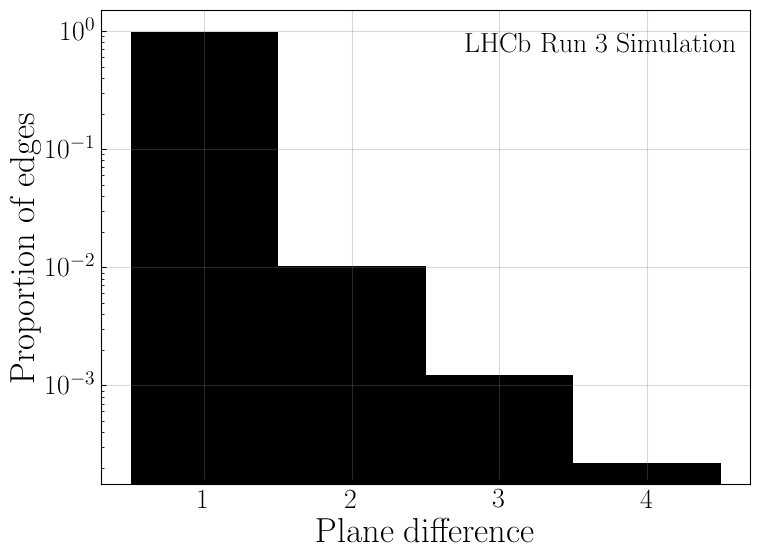 Stage 1: Graph Building
28
Idea
18
Hit coordinates
Goal
9
13
3
6
14
18
10
1
9
13
15
4
3
19
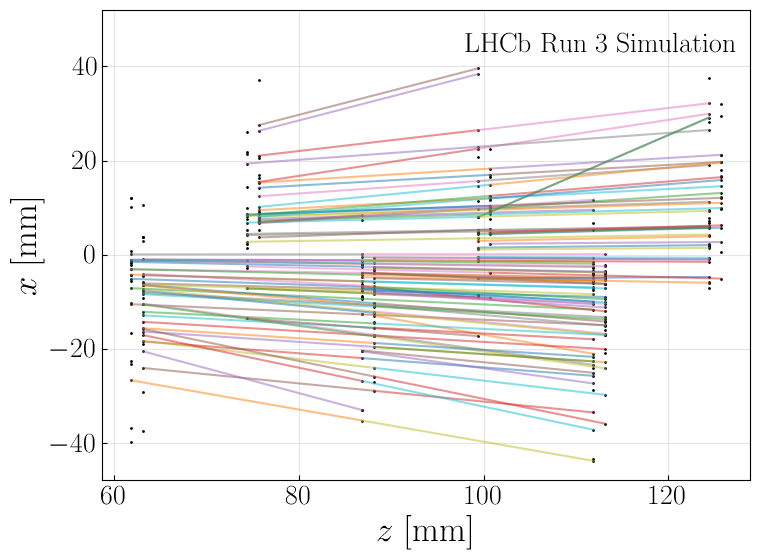 7
6
14
2
16
11
10
1
4
15
5
20
19
8
12
7
2
16
17
11
5
20
8
12
17
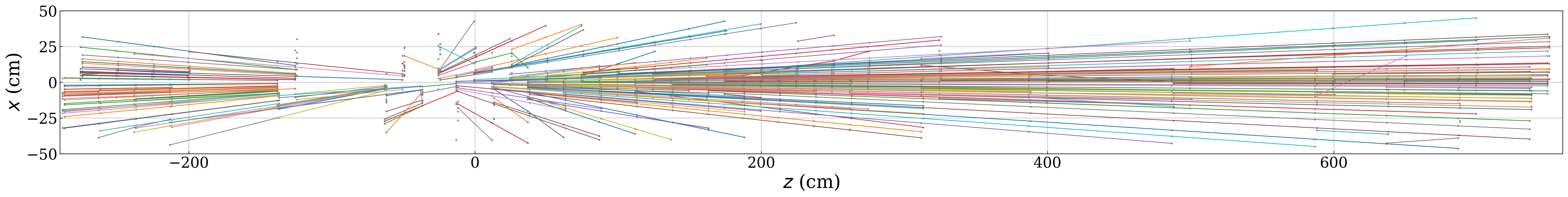 Stage 1: Graph Building
29
Idea
18
Hit coordinates
Goal
9
13
3
6
14
18
10
1
9
13
15
4
3
19
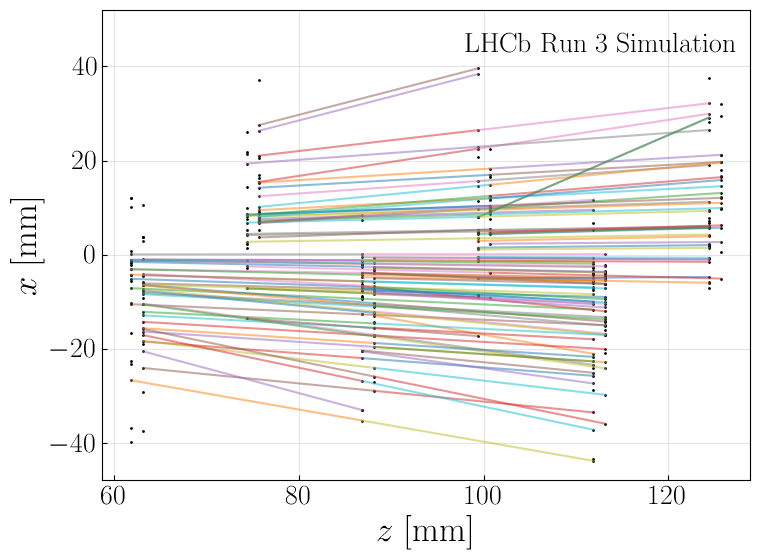 7
6
14
2
16
11
10
1
4
15
5
20
19
8
12
7
2
16
17
11
5
20
8
12
17
Stage 1: Graph Building
30
Idea
18
Hit coordinates
Goal
9
13
3
6
14
18
10
1
9
13
15
4
3
19
7
6
14
2
16
11
10
1
4
15
5
20
19
8
12
7
2
16
17
11
5
20
8
12
17
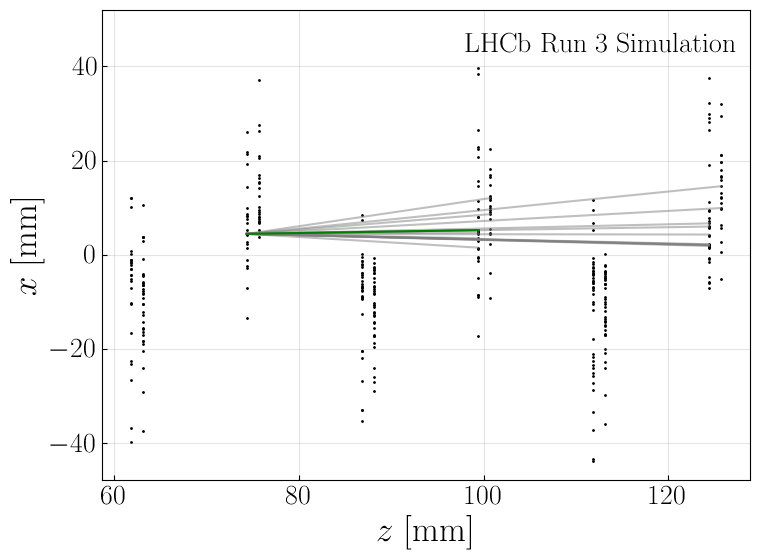 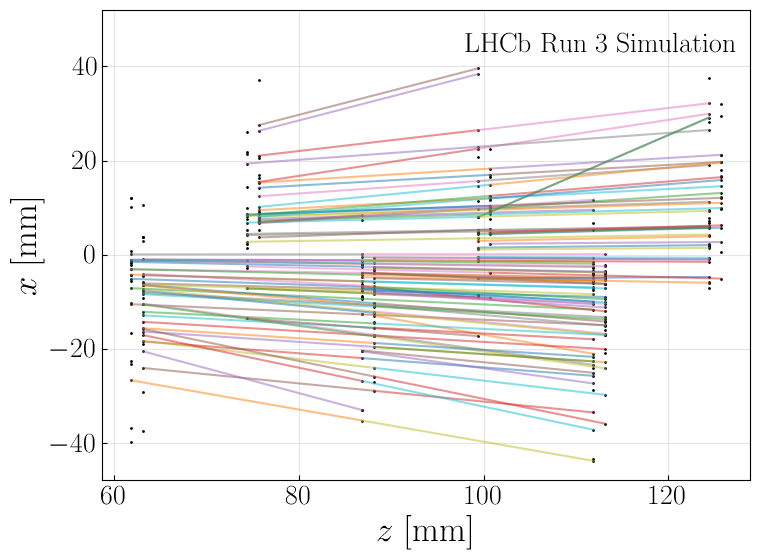 Example of edges drawn in the rough graph.
Only 1 true edge out of ~15 edges.
All the true edges
Stage 1: Graph Building
31
With an Embedding Network
Hit coordinates
Goal
7
7
4
4
1
1
8
8
5
2
5
2
3
3
6
6
9
9
Stage 1: Graph Building
32
With an Embedding Network
Hit coordinates
Goal
1
4
7
2
5
1
8
3
6
Embedding space
9
7
7
7
4
4
4
1
MLP
251 parameters
1
1
1
8
8
8
5
2
5
5
2
2
3
3
3
6
6
6
9
9
9
Stage 1: Graph Building
33
With an Embedding Network
Hit coordinates
Goal
1
4
7
2
5
1
2
8
3
6
Embedding space
9
1
4
7
7
7
7
4
2
4
4
5
1
MLP
251 parameters
1
1
1
8
8
8
5
2
5
5
8
2
2
3
3
3
6
6
6
9
3
6
9
9
9
Stage 1: Graph Building
34
With an Embedding Network
Hit coordinates
Goal
1
4
7
2
5
1
2
8
3
6
Embedding space
9
1
2
4
7
7
7
7
4
2
4
4
5
1
MLP
251 parameters
1
1
1
8
8
8
5
2
5
5
8
2
2
3
3
3
6
6
6
9
3
6
9
9
9
Stage 1: Graph Building
35
With an Embedding Network
18
Goal
Hit coordinates
9
13
3
18
6
14
10
9
13
1
15
3
4
19
6
14
7
10
2
16
11
1
4
15
19
5
7
20
8
12
2
16
11
17
5
20
8
12
17
Recap’
1
Embedding Network
MLP
Train with hinge embedding loss (see annexe)
Stage 1: Graph Building
36
With an Embedding Network
18
Goal
Hit coordinates
9
13
3
18
6
14
10
9
13
1
15
3
4
19
6
14
7
10
2
16
11
1
4
15
19
5
7
20
8
12
2
16
11
17
5
20
8
12
17
Recap’
1
Embedding Network
MLP
Train with hinge embedding loss (see annexe)
2
kNNs plane by plane
Use faiss library
Stage 1: Graph Building
37
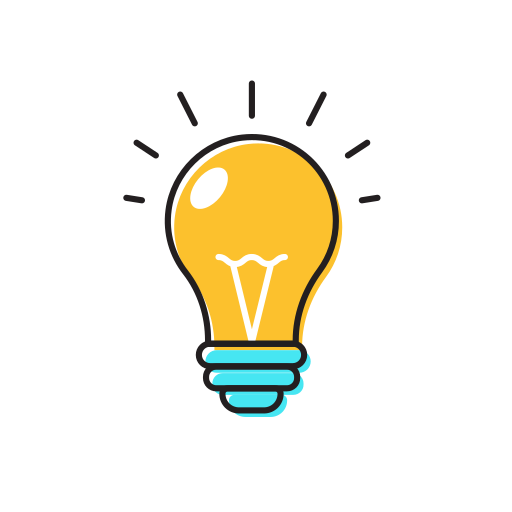 Siamese Network for One-Shot Face Recognition
Embedding network seen earlier can be used for face recognition
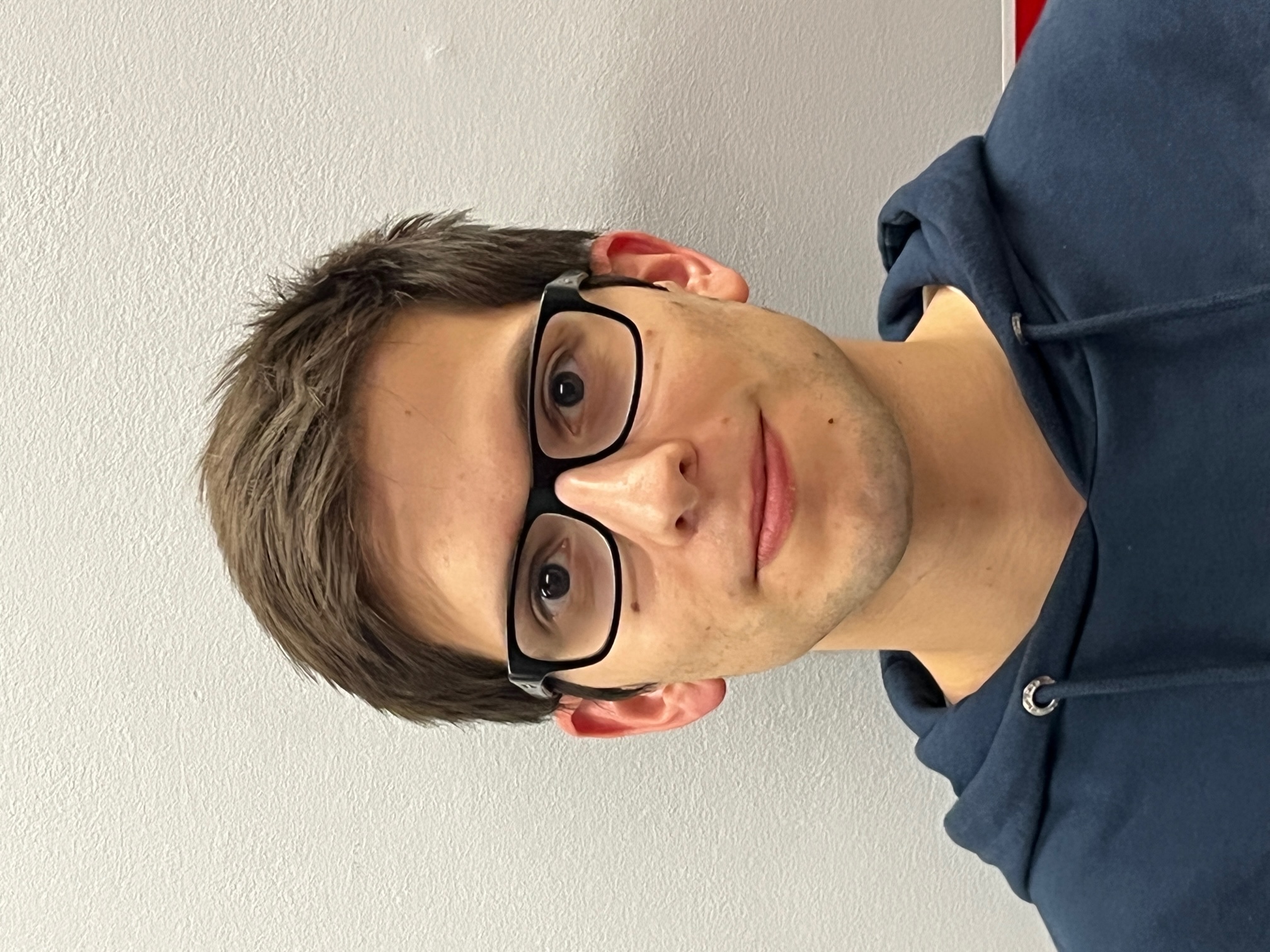 Convolutional Neural Network
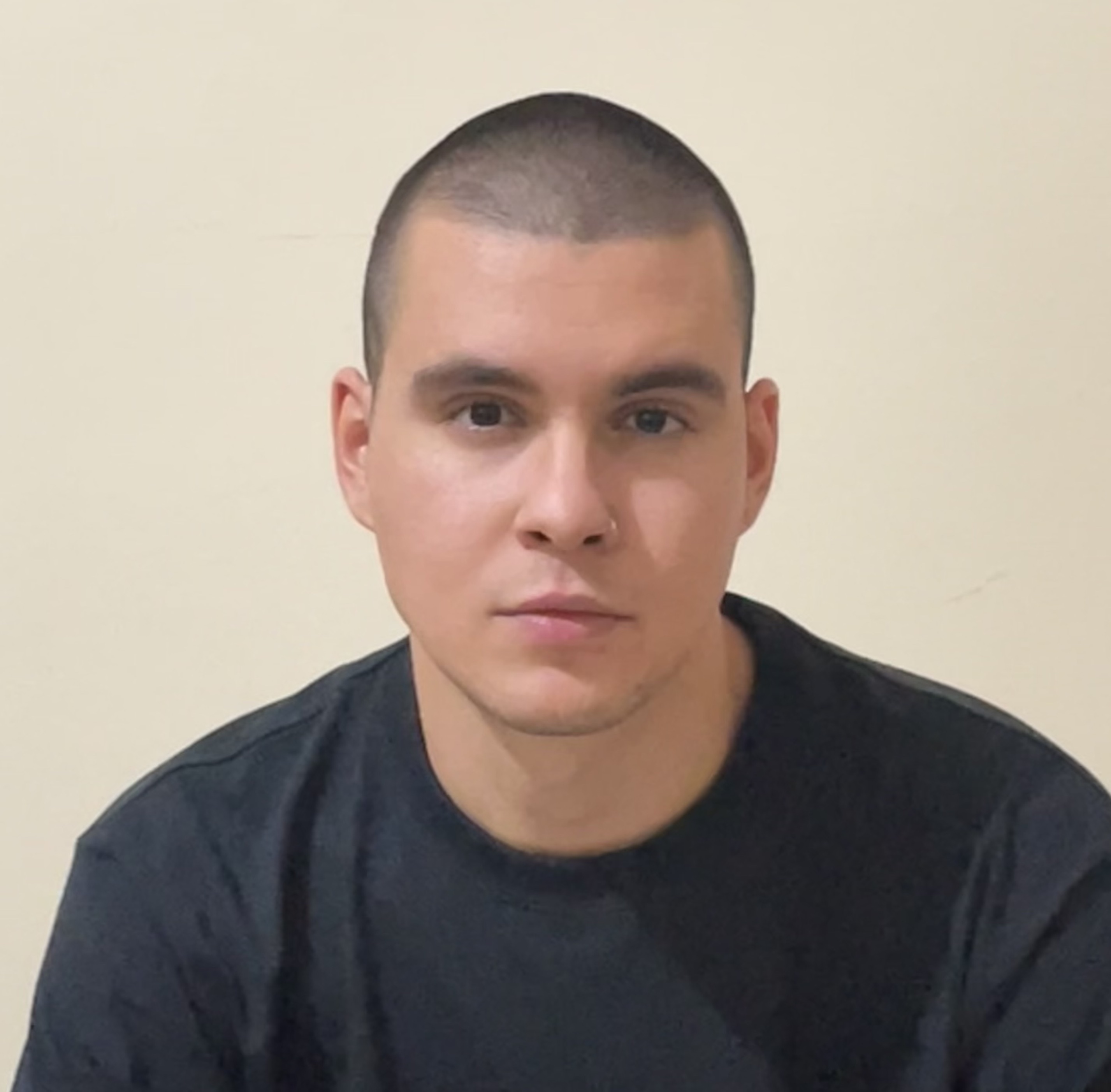 Trained withhinge embedding loss
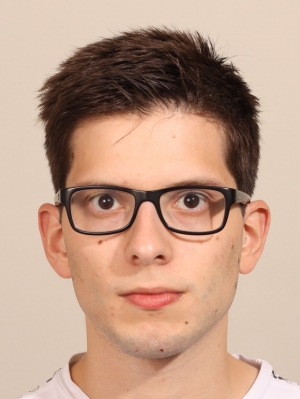 Embedding space
Paper (2015)
Stage 1: Graph Building
38
Stage 2: Graph Neural Networks
39
Definition
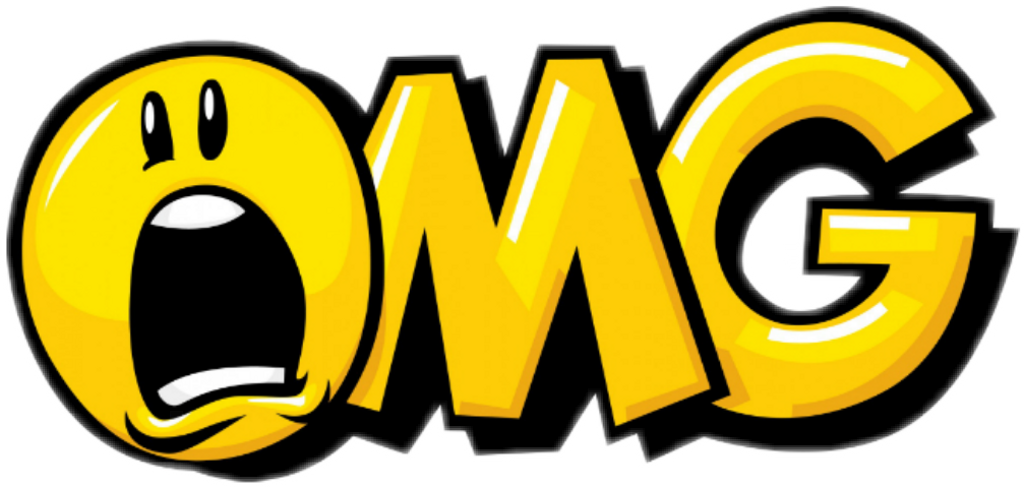 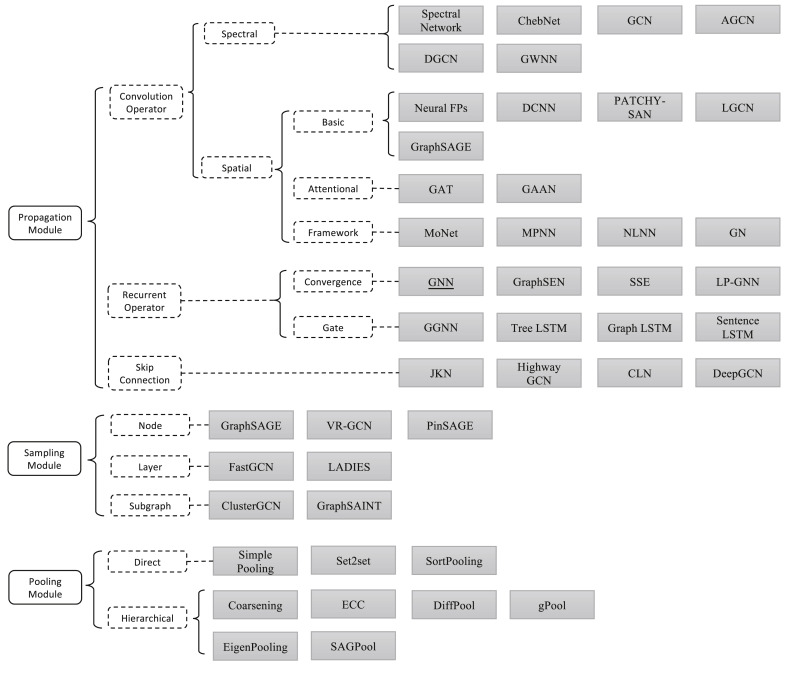 Graph neural networks: A review of methods and applications (2020)
Stage 2: Graph Neural Networks
40
Definition
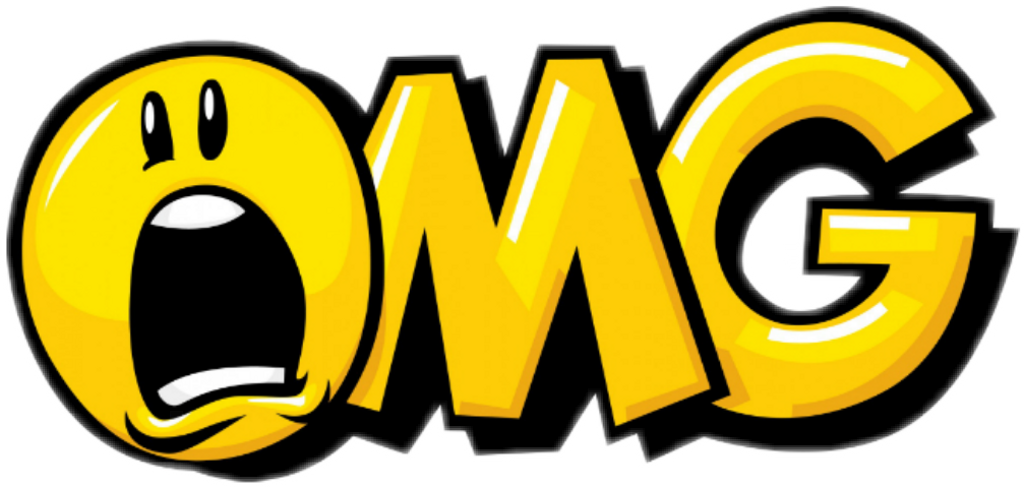 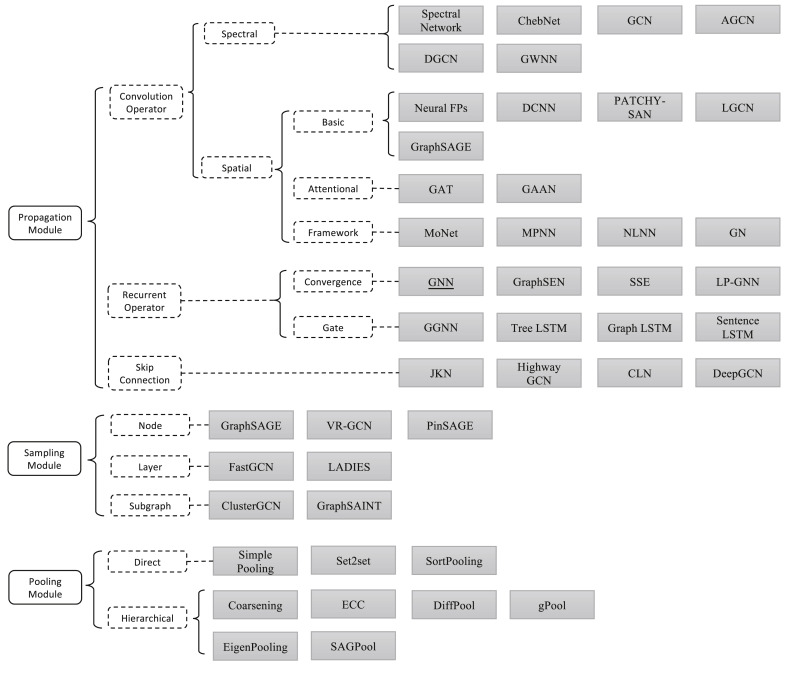 GNN we used was described from this paper (2021)
Used by the Exa.TrkX collaboration
Follows the Interaction Network (IN) architecture
Can be described by the Message Passing Neural Network (MPNN) framework
Graph neural networks: A review of methods and applications (2020)
Stage 2: Graph Neural Networks
41
Examples of GNNs
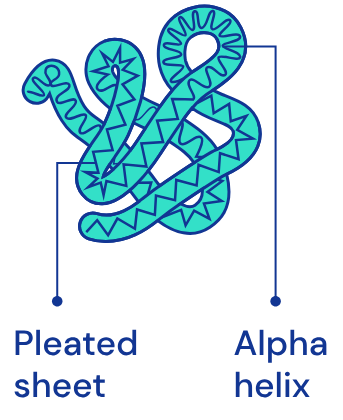 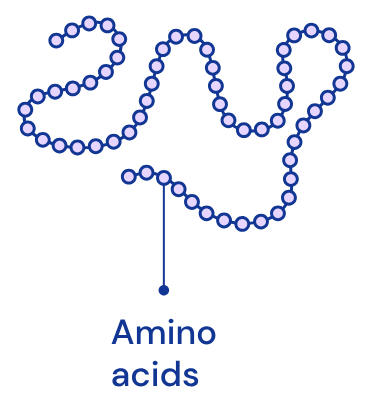 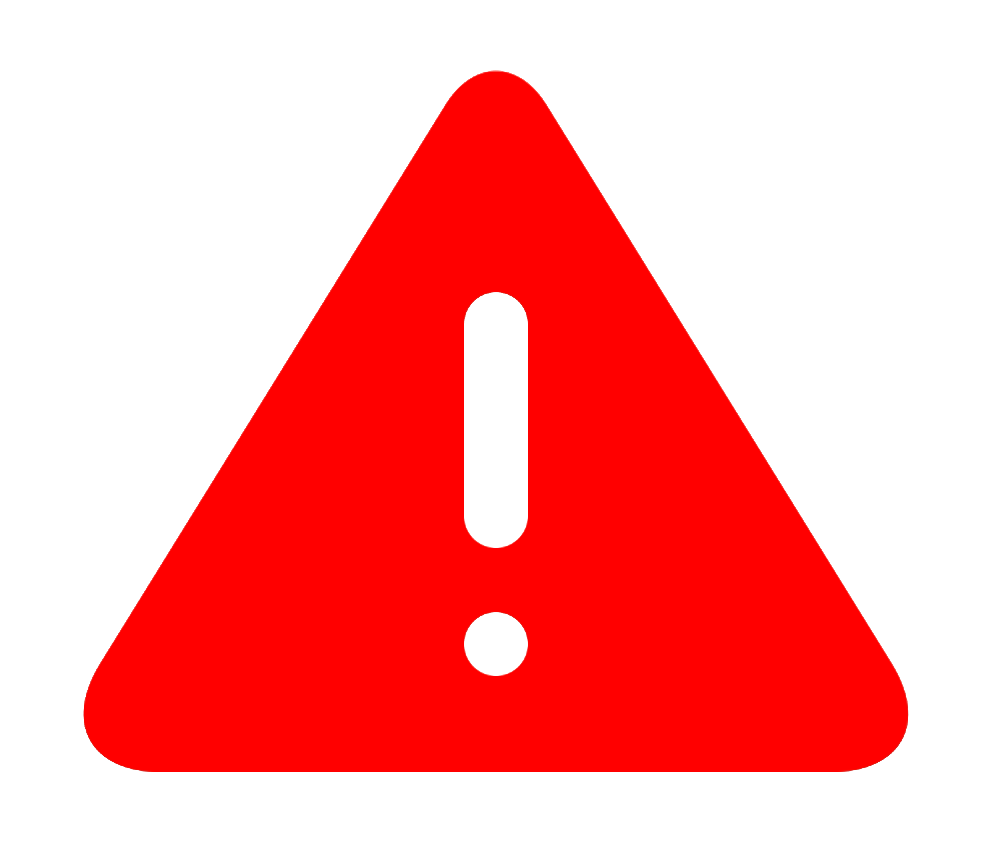 Description of these example cases are oversimplified.
Stage 2: Graph Neural Networks
42
Examples of GNNs
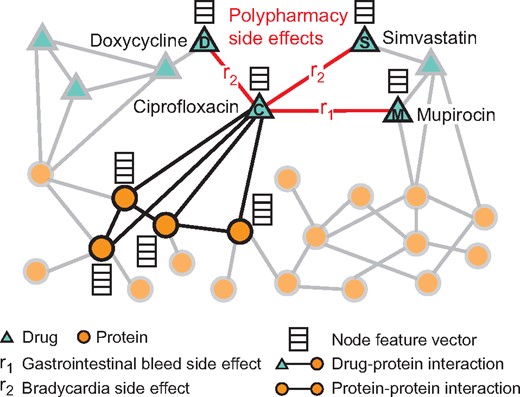 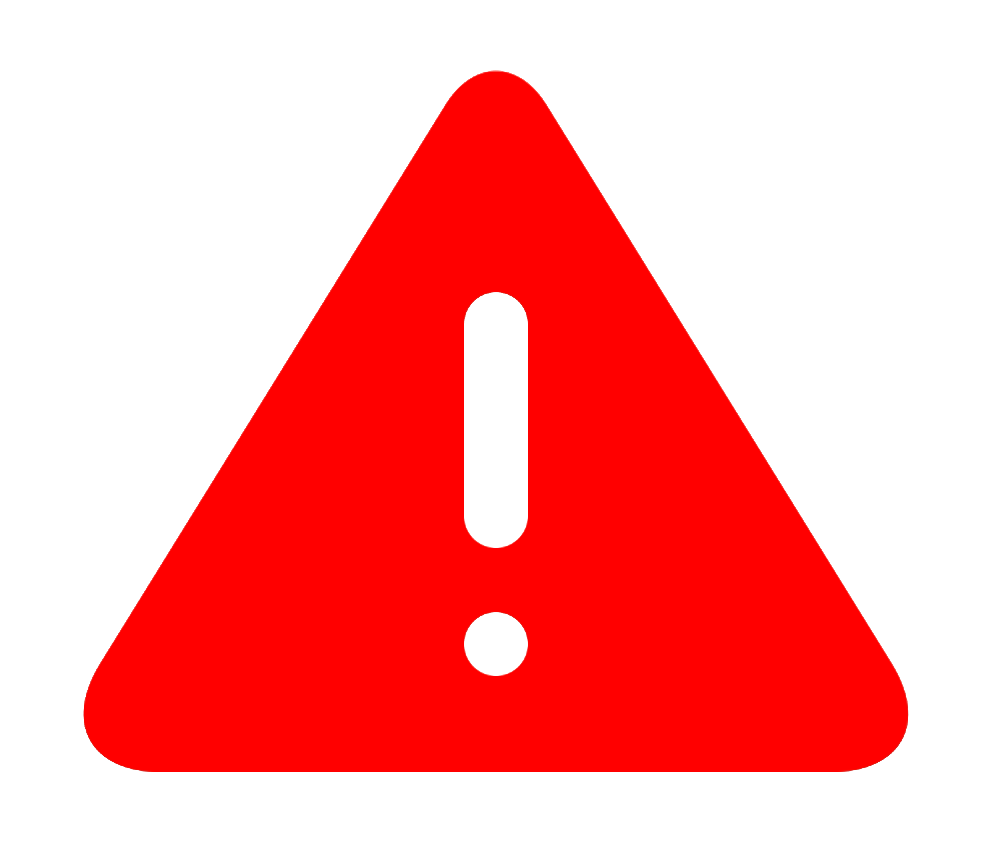 Description of these example cases are oversimplified.
Stage 2: Graph Neural Networks
43
Examples of GNNs
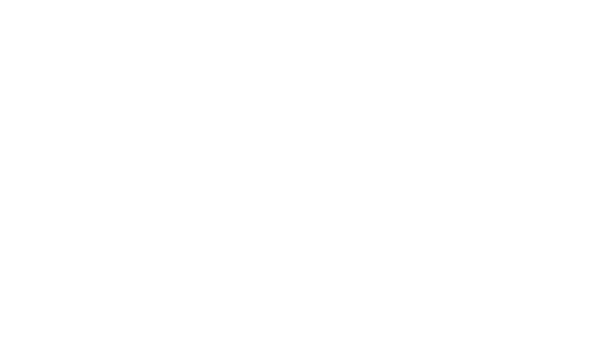 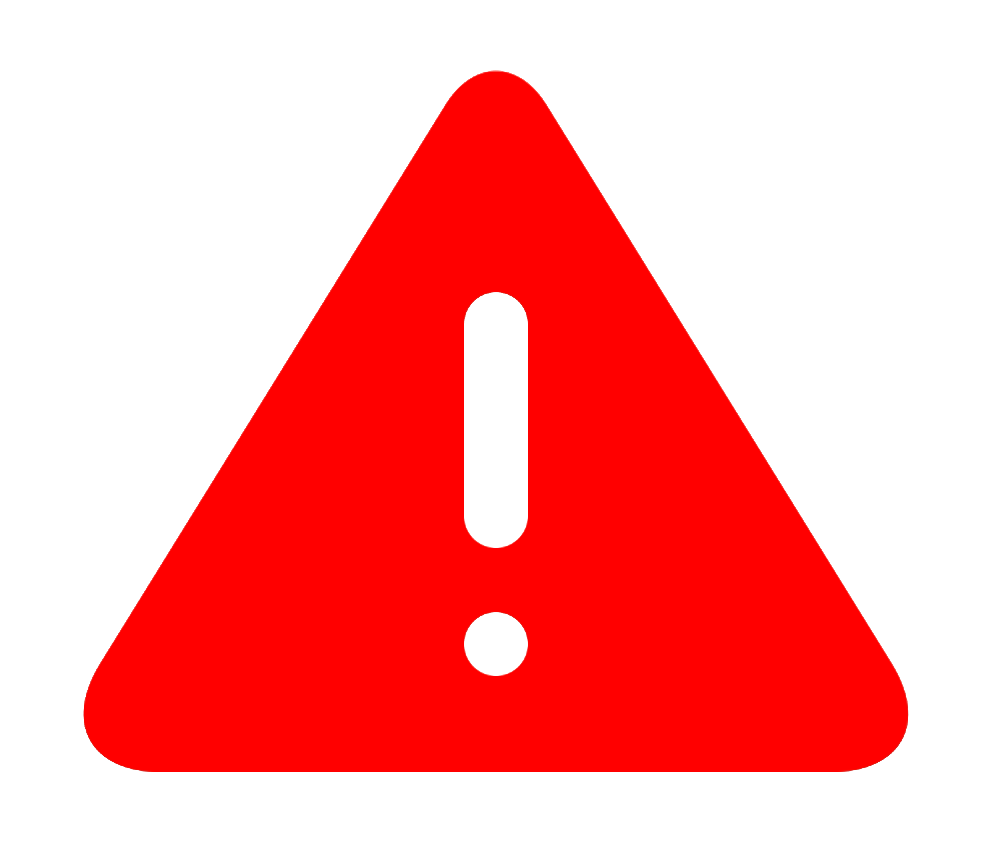 Description of these example cases are oversimplified.
Stage 2: Graph Neural Networks
44
Examples of GNNs
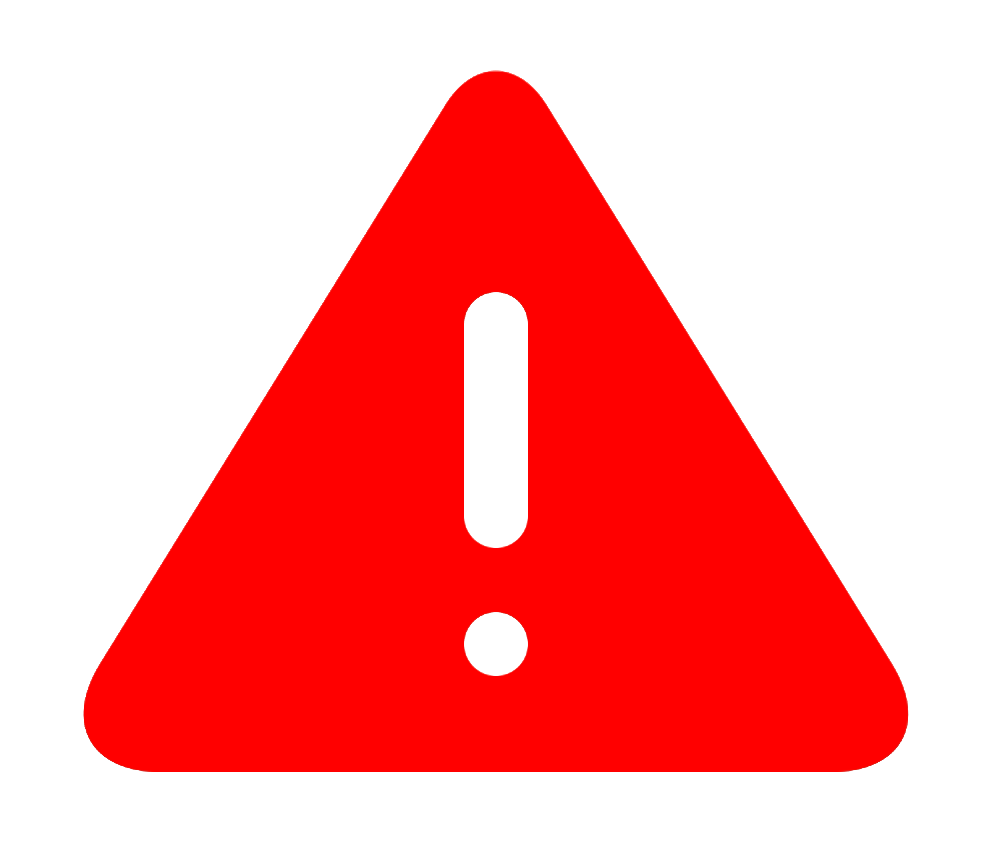 Description of these example cases are oversimplified.
Stage 2: Graph Neural Networks
45
Examples of GNNs
Other applications: recommender system (e.g., PinSage (2018)), fraud detection, novel molecule generation with desirable properties, physics simulation with many particles, weather forecasting [2023], etc.
Stage 2: Graph Neural Networks
46
Problem Formulation
Input: rough graph
Hit coordinates
Goal
Output: edge scores
18
18
9
9
13
13
3
3
6
6
14
14
10
10
1
1
4
4
15
15
19
19
7
7
2
2
16
16
11
11
5
5
20
20
8
8
12
12
17
17
Input
Hit coordinates
Edge scores
Edge indices
Stage 2: Graph Neural Networks
47
Explanation
Stage 2: Graph Neural Networks
48
Explanation
Stage 2: Graph Neural Networks
49
Explanation
Stage 2: Graph Neural Networks
50
Explanation
Stage 2: Graph Neural Networks
51
Explanation
Typical graph
GNN
Trained with binary cross entropy loss or sigmoid focal loss
Idea: work with intermediate « edge encoding »
Stage 2: Graph Neural Networks
52
Explanation
Typical graph
Edge features
Update
edge encodings
Concatenated node features
Edge classifier
Edge encoder
Intermediate 128-dimensional edge encoding representation
Stage 2: Graph Neural Networks
53
Explanation
Typical graph
Update
edge encodings
Stage 2: Graph Neural Networks
54
Explanation
incoming
outgoing
Stage 2: Graph Neural Networks
55
Explanation
incoming
outgoing
incoming
outgoing
Stage 2: Graph Neural Networks
56
Explanation
incoming
outgoing
incoming
outgoing
Edge network
This is called message passing.
Stage 2: Graph Neural Networks
57
Explanation
Typical graph
Update
edge encodings
Stage 2: Graph Neural Networks
58
Explanation
Typical graph
Neigbour aggregation
Edge network
Stage 2: Graph Neural Networks
59
Explanation
Typical graph
Neigbour aggregation
Edge features
Concatenated node features
Edge network
Edge classifier
Edge encoder
Stage 2: Graph Neural Networks
60
Explanation
Typical graph
Edge features
Neigbour aggregation
Concatenated node features
message passing
Edge network
Edge classifier
Edge encoder
Stage 2: Graph Neural Networks
61
Explanation
Typical graph
Edge features
Neigbour aggregation
Concatenated node features
message passing
Edge network
Edge classifier
Just repeat message passing
Edge encoder
Stage 2: Graph Neural Networks
62
Explanation
Typical graph
Edge features
Neigbour aggregation
Concatenated node features
message passing
Edge network
Edge classifier
Just repeat message passing
Edge encoder
Stage 2: Graph Neural Networks
63
Explanation
Typical graph
Edge features
Neigbour aggregation
Concatenated node features
Edge network
Edge classifier
Just repeat message passing
Edge encoder
Stage 2: Graph Neural Networks
64
Explanation
Typical graph
Edge features
Neigbour aggregation
Concatenated node features
Edge network
Edge classifier
Combine it with node encodings.
Edge encoder
Stage 2: Graph Neural Networks
65
Explanation
Typical graph
Neigbour aggregation
Edge network
Edge classifier
Node encoder
Edge encoder
Stage 2: Graph Neural Networks
66
Explanation
Typical graph
Neigbour aggregation
Edge network
Edge classifier
Node encoder
Node encoder
Concatenated node encodings
Edge encoder
Shared hits
67
Electron Performance
But if you do this… track efficiency on long electrons is terrible!
🤮
(evaluated on 1000 events)
Shared hits
68
Electron Performance
Observations
Example 2: share several hits before splitting up
Example 1: share the first hit only
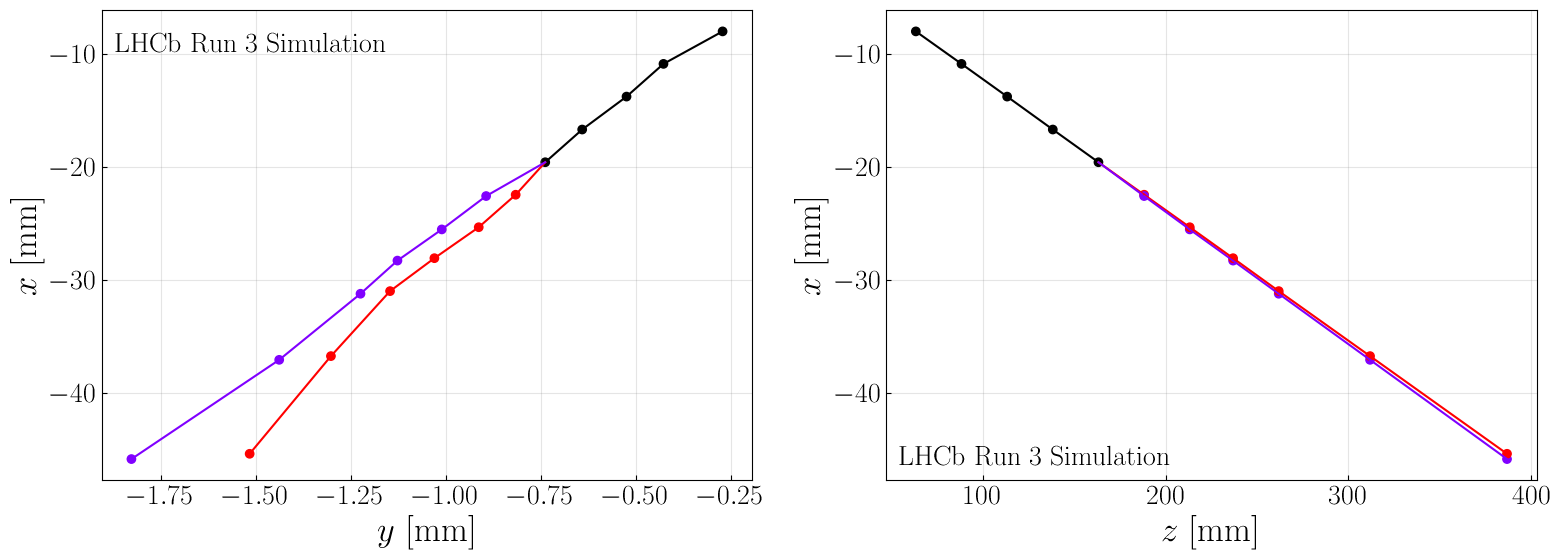 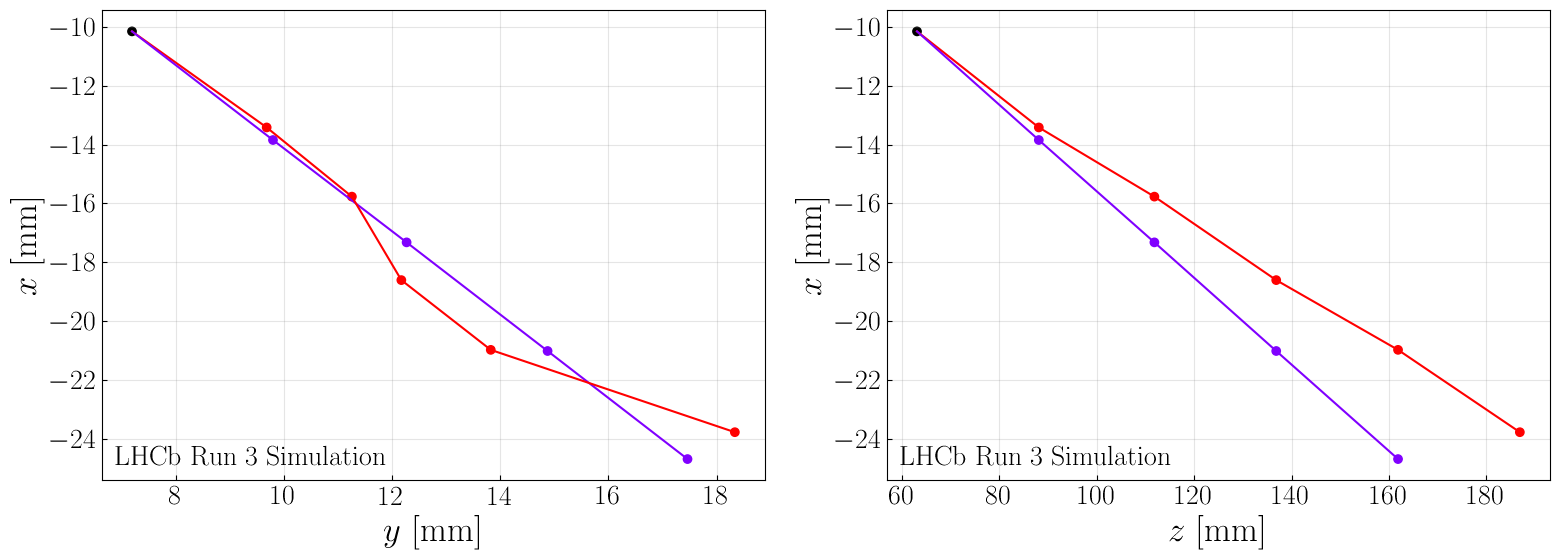 Shared hits
69
Other Tracks With Shared Hits
Track starts on a shared hit
Tracks crossing (> 524 in 1000 events)
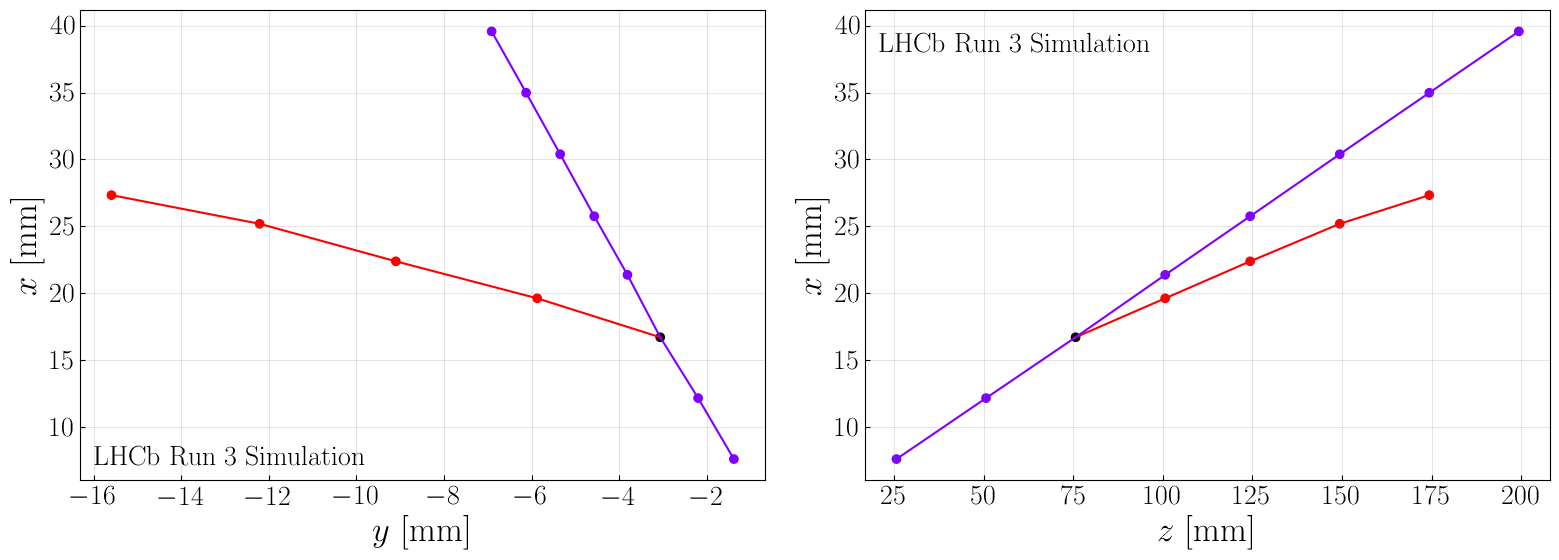 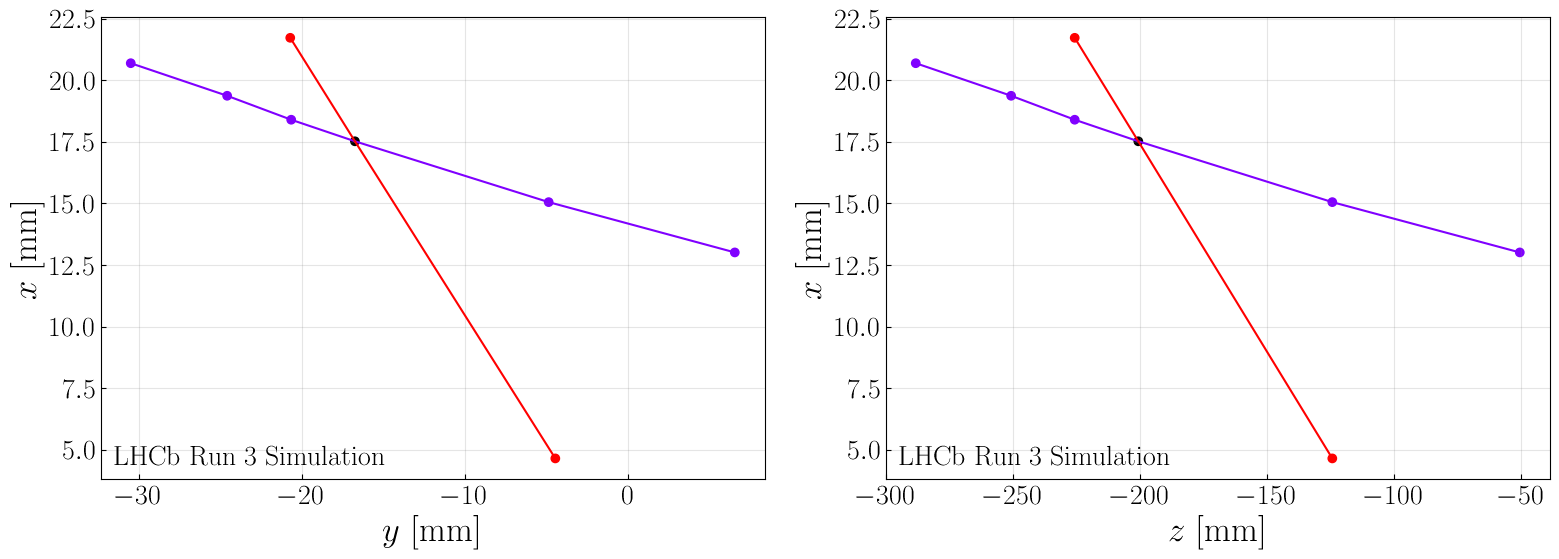 The last hit of a track is the first hit of another track(>141 in 1000 events)
Track ends on a shared hit
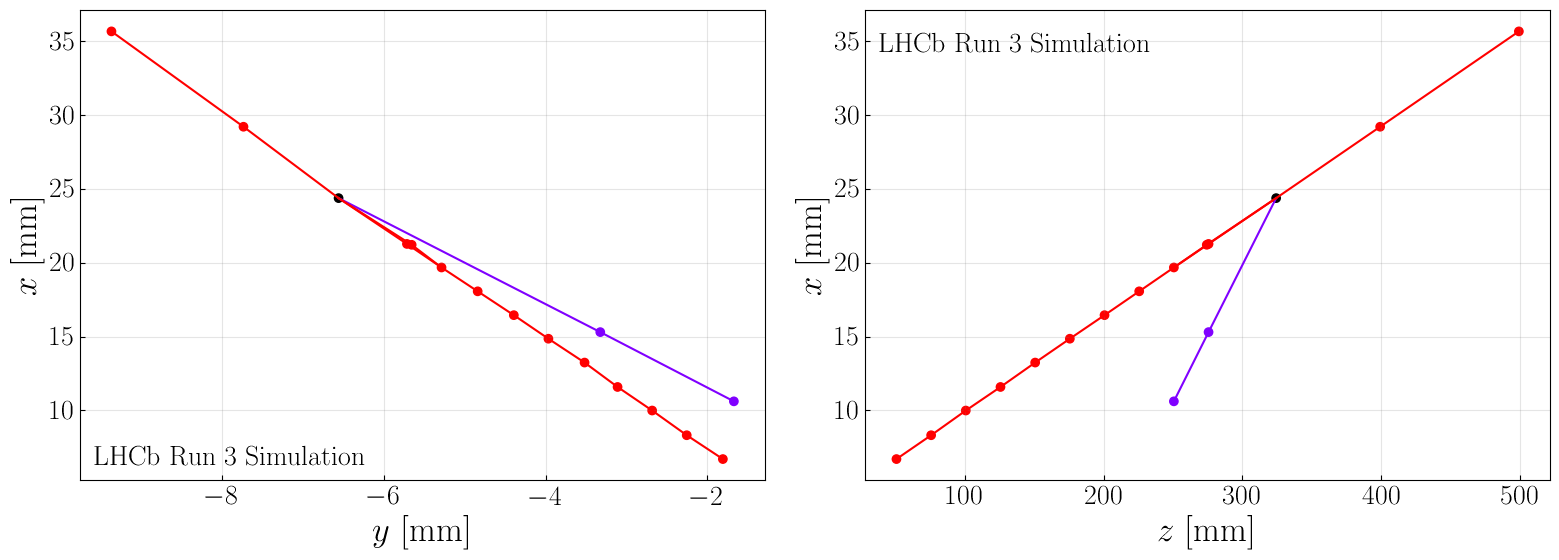 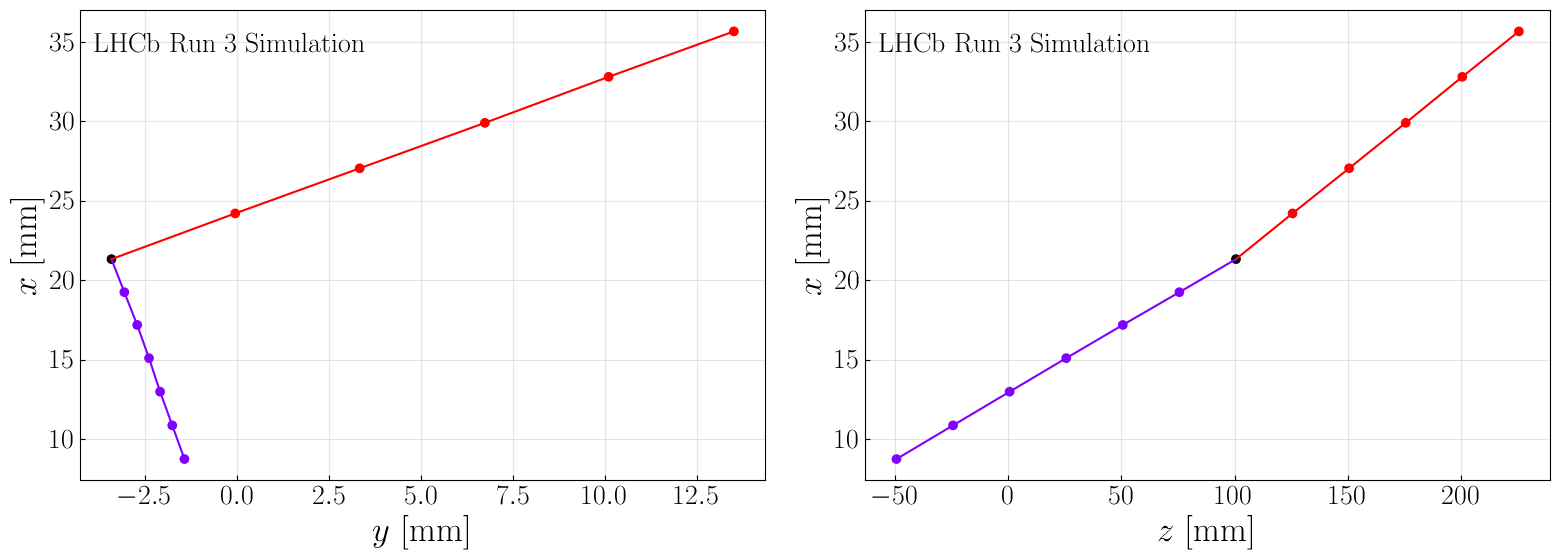 Shared hits
70
Edge-Edge Connections
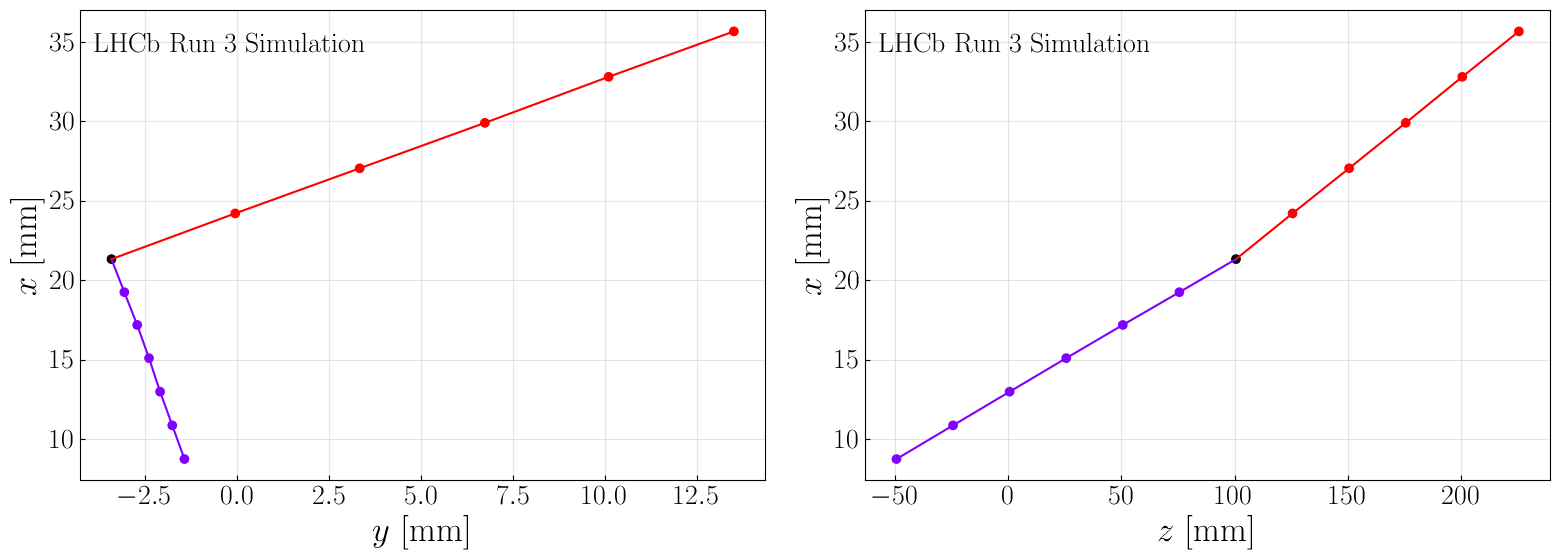 In this case, one cannot even guess that there are possibly 2 tracks!
Shared hits
71
Edge-Edge Connections
3 kind of edge-edge connections (or triplets) are possible
C
A
B
Articulation
Could be a shared hit
Left elbow
Right elbow
Shared hits
72
Updated Pipeline
New simplified example to take into account shared hits
Goal
Track Finding
First 2 steps are the same as before
Shared hits
73
Updated Pipeline
New simplified example to take into account shared hits
Goal
Track Finding
First 2 steps are the same as before
1
Build a “rough” graph
Embedding Network + kNN
2
Classify the edges as genuine or fake
Graph Neural Network
Shared hits
74
Updated Pipeline
Goal
Handle Shared Hits
Shared hits
75
Updated Pipeline
Goal
Handle Shared Hits
Build edge-edge connections
(or triplets)
Use dataframes with Pandas (CPU) or cudf (GPU)
3
Articulation
Elbow
Shared hits
76
Updated Pipeline
Goal
Handle Shared Hits
Build edge-edge connections
(or triplets)
Use dataframes with Pandas (CPU) or cudf (GPU)
3
Articulation
Elbow
Classify the triplets with the GNN
Filter out the fake triplets
4
Shared hits
77
Updated Pipeline
Goal
Handle Shared Hits
Build edge-edge connections
(or triplets)
Use dataframes with Pandas (CPU) or cudf (GPU)
3
Articulation
Elbow
Classify the triplets with the GNN
Filter out the fake triplets
4
5
Build tracks from triplets
ETX4VELO
78
Pipeline has become
Filter out fake triplets
Build rough graph
Filter out fake edges
ETX4VELO
79
Updated edge encoding
Last step of the GNN edge classifier was
Edge classifier
ETX4VELO
80
Updated edge encoding
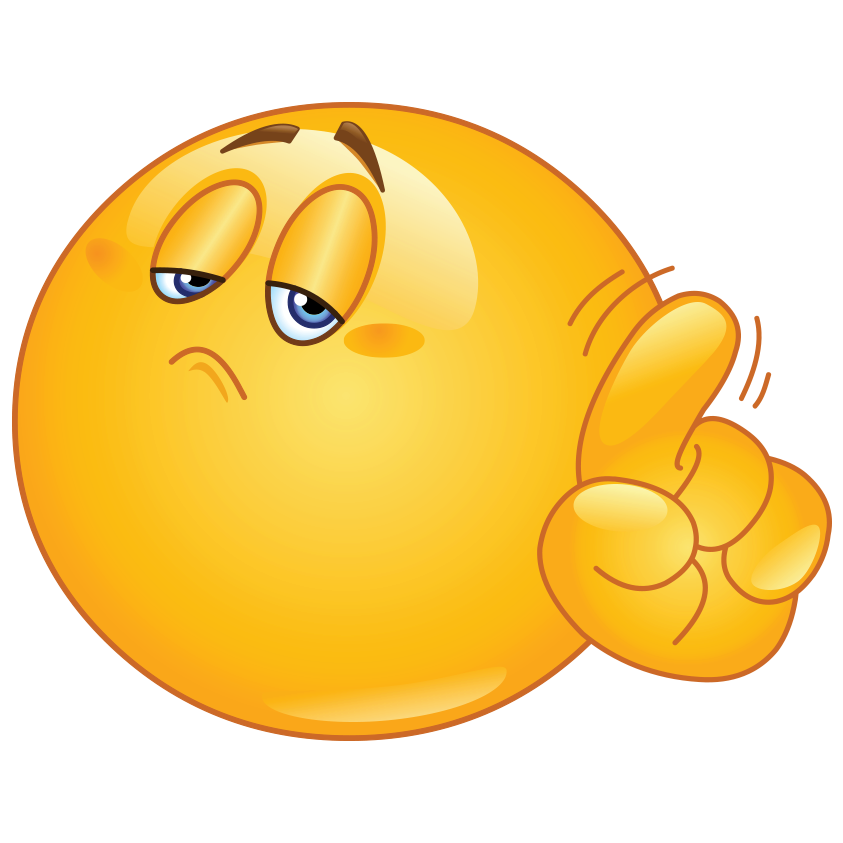 Concatenated edge encodings
Triplet classifier
Edge classifier
Shared hits
81
Goal
In annexe.
Performance
82
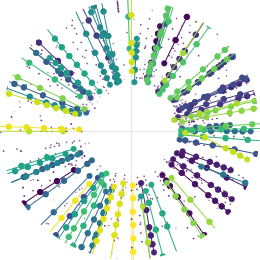 Physics performance
For particles reconstructible in the VELO and the SciFi.
Performance
83
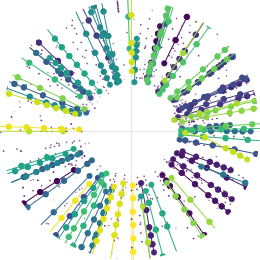 Throughput
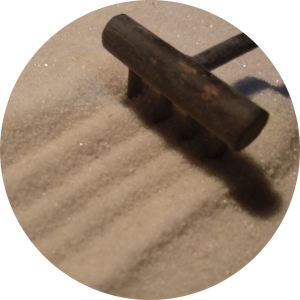 Goal: implement GNN-based pipeline on C++/CUDA inside Allen          .

Optimization: To optimize throughput(PyTorch slower than C++/CUDA implementation)

Integration: can be used with other reconstruction algorithms.
Performance
84
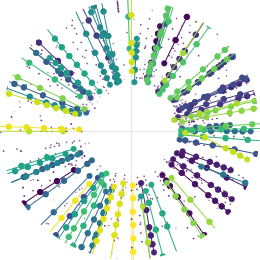 Throughput
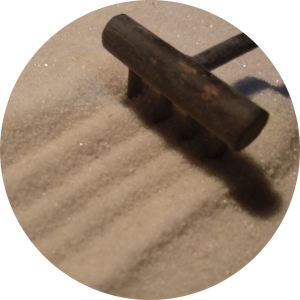 Goal: implement GNN-based pipeline on C++/CUDA inside Allen          .

Optimization: To optimize throughput(PyTorch slower than C++/CUDA implementation)

Integration: can be used with other reconstruction algorithms.

Pipeline: no triplet for the moment



Detailed view:
Performance
85
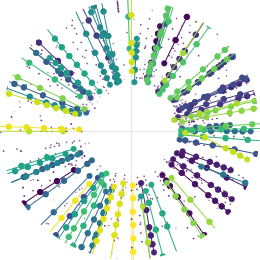 Throughput
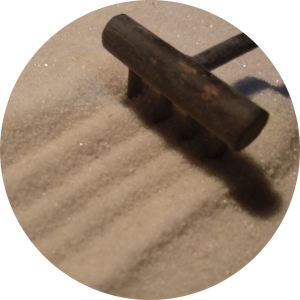 Goal: implement GNN-based pipeline on C++/CUDA inside Allen          .

Optimization: To optimize throughput(PyTorch slower than C++/CUDA implementation)

Integration: can be used with other reconstruction algorithms.

Pipeline: no triplet for the moment



Detailed view:



There are deep learning model to export and algorithms to implement in C++/CUDA.
Deep learning model inference in C++:
Export model in ONNX open-source format.
Inference in C++ using either ONNXRuntime or NVIDIA TensorRT libraries.
Performance
86
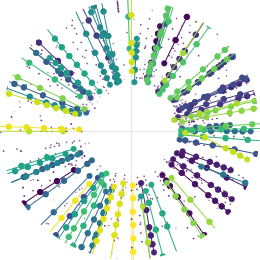 Throughput
So far






But we still have ideas        to increase the throughput.
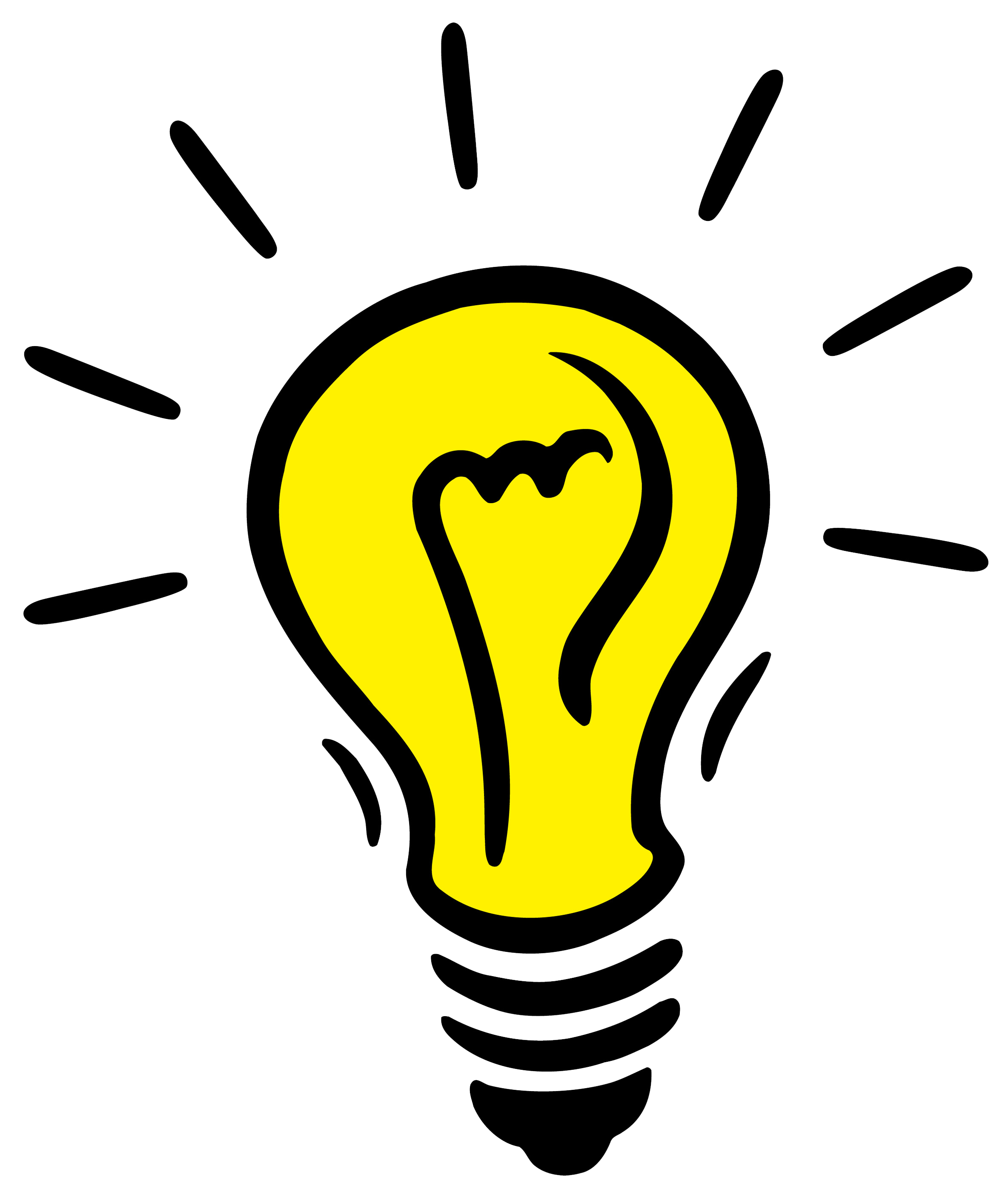 Conclusion
87
First-level trigger at LHCb on GPU  

ETX4VELO:
New GNN-based pipeline for track-finding in the Velo at LHCb.
Repository and documentation.

Can meet Allen          physics performance.

Ongoing work:
Run the full ETX4VELO pipeline in C++/CUDA inside Allen.
Optimise ETX4VELO throughput.
Adapt the pipeline to other LHCb tracking detectors (e.g., SciFi detector).
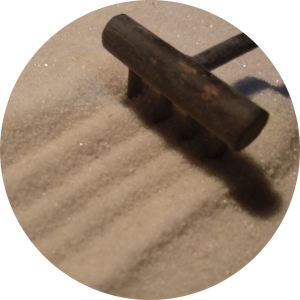 88
Thank you!
Track Finding in the Velo
89
Search by Triplet on GPU
arXiv:2207.03936
Goal
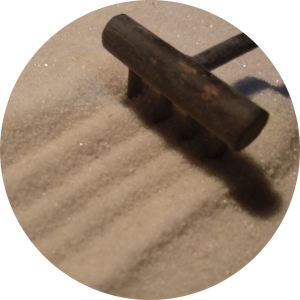 In Allen           : search by triplet algorithm
Noise
Track Finding in the Velo
90
Search by Triplet on GPU
arXiv:2207.03936
Goal
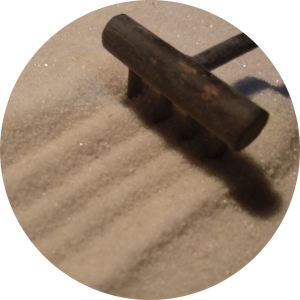 In Allen           : search by triplet algorithm
1
Iterate from the last to the first plane:
a
Seeding:Find compatible triplets of hits
Following:
a.1. Extrapolate the track
a.2. Find compatible hits
b
Noise
Track Finding in the Velo
91
Search by Triplet on GPU
arXiv:2207.03936
Goal
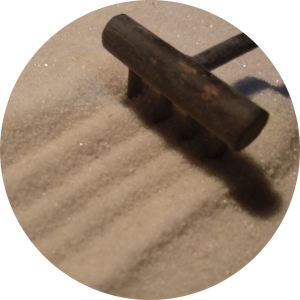 In Allen           : search by triplet algorithm
1
Iterate from the last to the first plane:
a
Seeding:Find compatible triplets of hits
Following:
a.1. Extrapolate the track
a.2. Find compatible hits
b
Noise
Track Finding in the Velo
92
Search by Triplet on GPU
arXiv:2207.03936
Goal
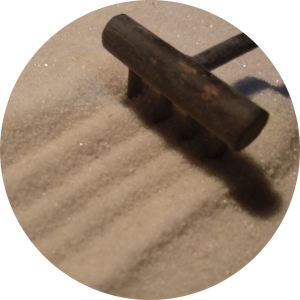 In Allen           : search by triplet algorithm
1
Iterate from the last to the first plane:
a
Seeding:Find compatible triplets of hits
Following:
a.1. Extrapolate the track
a.2. Find compatible hits
b
Noise
Track Finding in the Velo
93
Search by Triplet on GPU
arXiv:2207.03936
Goal
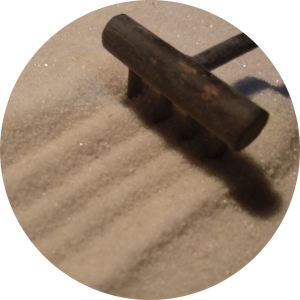 In Allen           : search by triplet algorithm
1
Iterate from the last to the first plane:
a
Seeding:Find compatible triplets of hits
Following:
a.1. Extrapolate the track
a.2. Find compatible hits
b
Noise
Track Finding in the Velo
94
Search by Triplet on GPU
arXiv:2207.03936
Goal
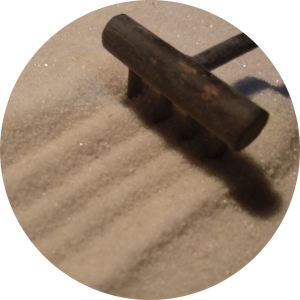 In Allen           : search by triplet algorithm
1
Iterate from the last to the first plane:
a
Seeding:Find compatible triplets of hits
Following:
a.1. Extrapolate the track
a.2. Find compatible hits
b
Noise
Track Finding in the Velo
95
Search by Triplet on GPU
arXiv:2207.03936
Goal
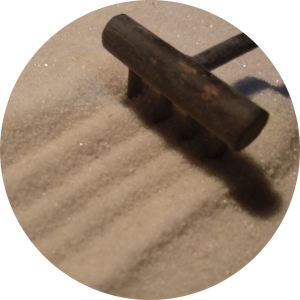 In Allen           : search by triplet algorithm
1
Iterate from the last to the first plane:
a
Seeding:Find compatible triplets of hits
Following:
a.1. Extrapolate the track
a.2. Find compatible hits
b
Noise
Track Finding in the Velo
96
Search by Triplet on GPU
arXiv:2207.03936
Goal
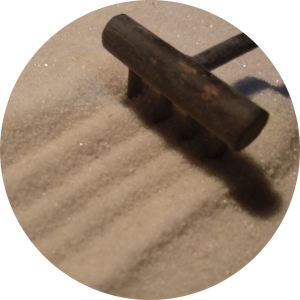 In Allen           : search by triplet algorithm
1
Iterate from the last to the first plane:
a
Seeding:Find compatible triplets of hits
Following:
a.1. Extrapolate the track
a.2. Find compatible hits
b
Noise
Track Finding in the Velo
97
Search by Triplet on GPU
arXiv:2207.03936
Goal
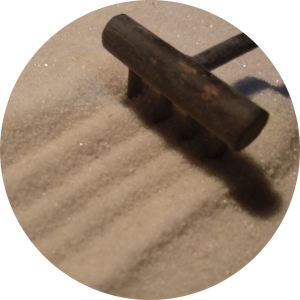 In Allen           : search by triplet algorithm
1
Iterate from the last to the first plane:
a
Seeding:Find compatible triplets of hits
Following:
a.1. Extrapolate the track
a.2. Find compatible hits
b
2
Noise
Filter triplets
Stage 1: Graph Building
98
1
Embed all the hits using the network
DNN
2
Training step
hyperparameter
3
hyperparameter
Training dataset
Stage 1: Graph Building
99
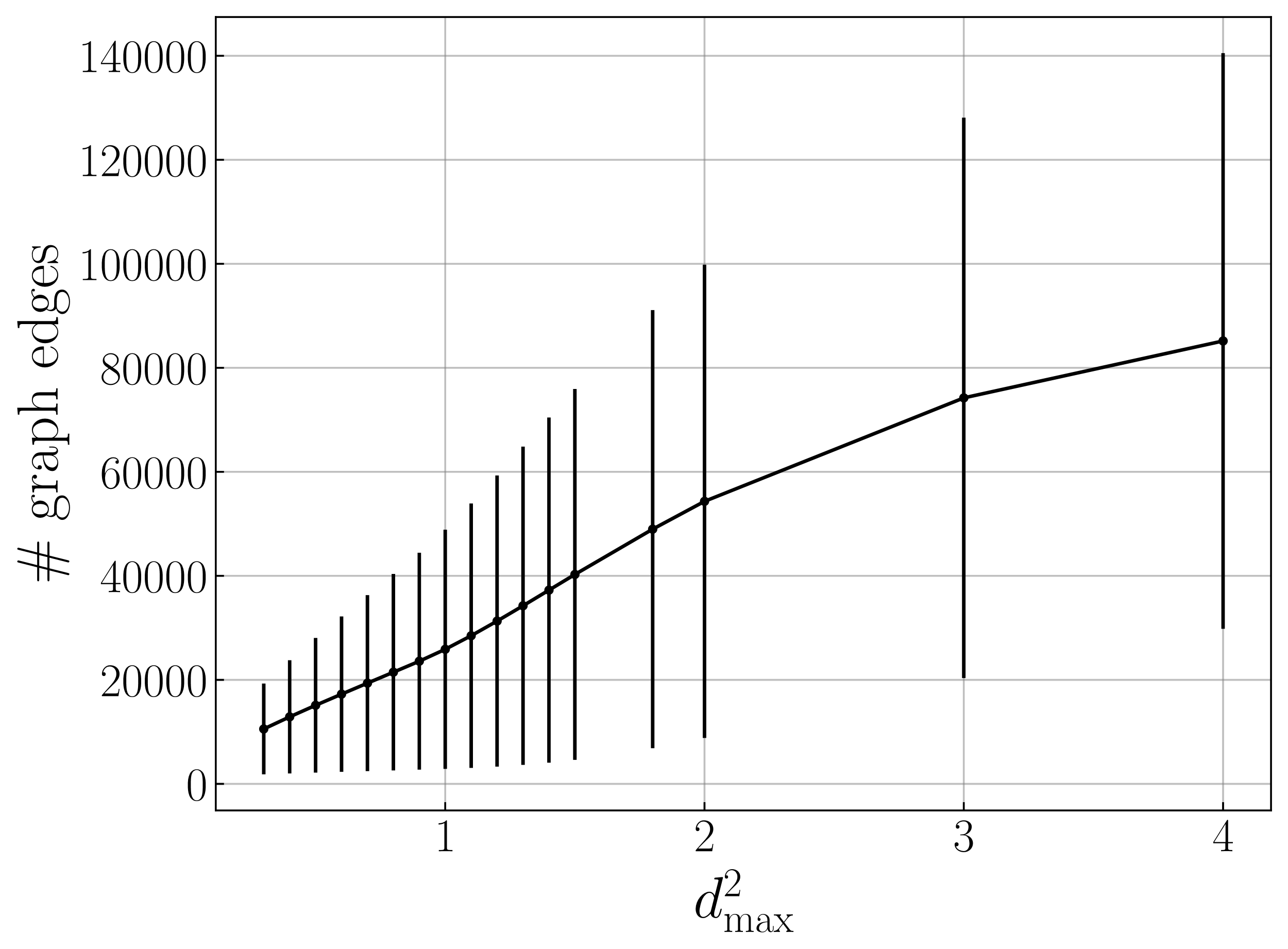 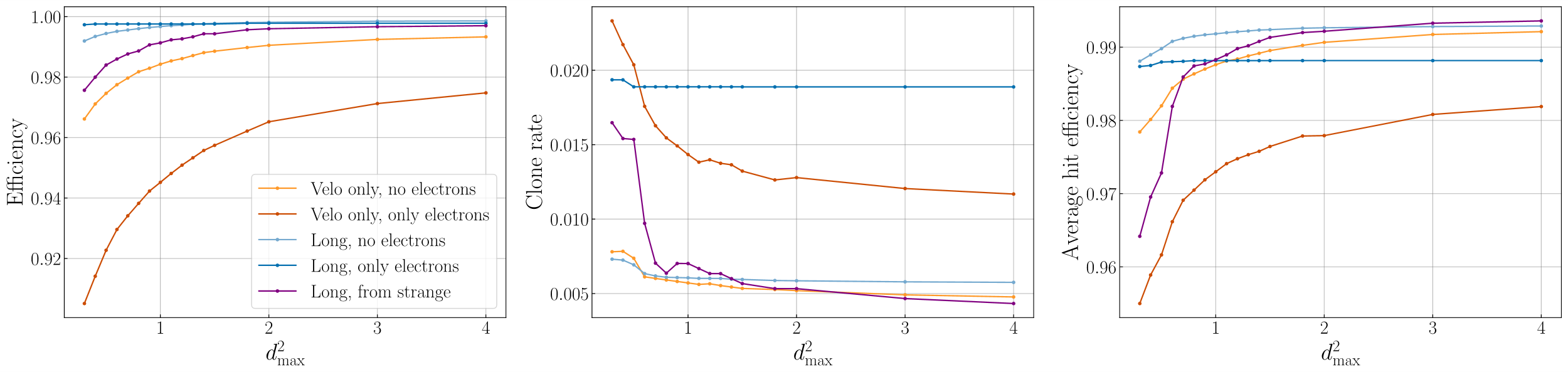 (evaluated on 200 events)
Stage 1: Graph Building
100
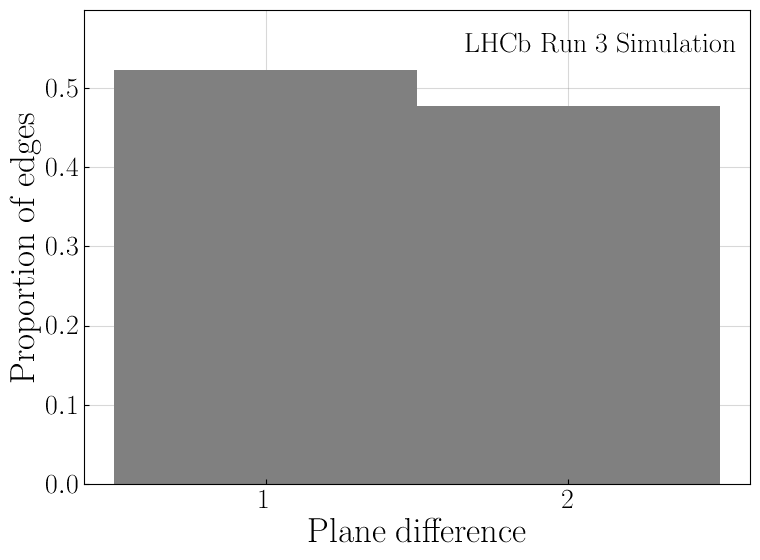 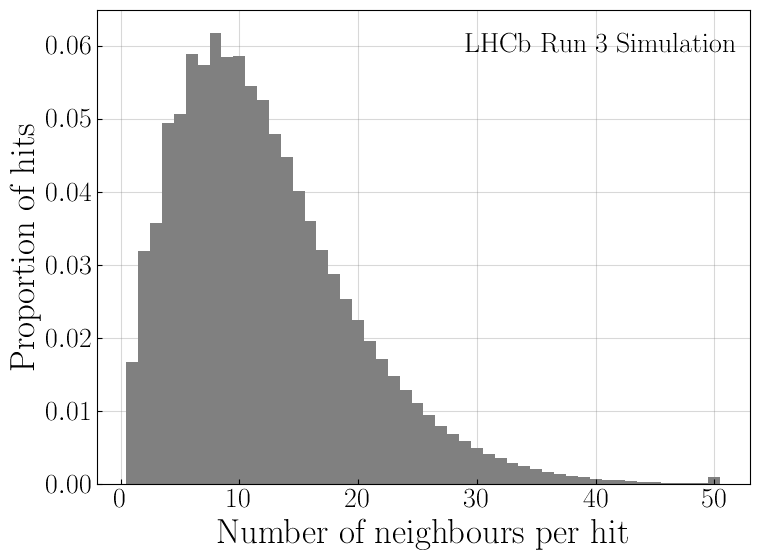 Interlude on Graph Neural Networks
101
Graph Neural Networks
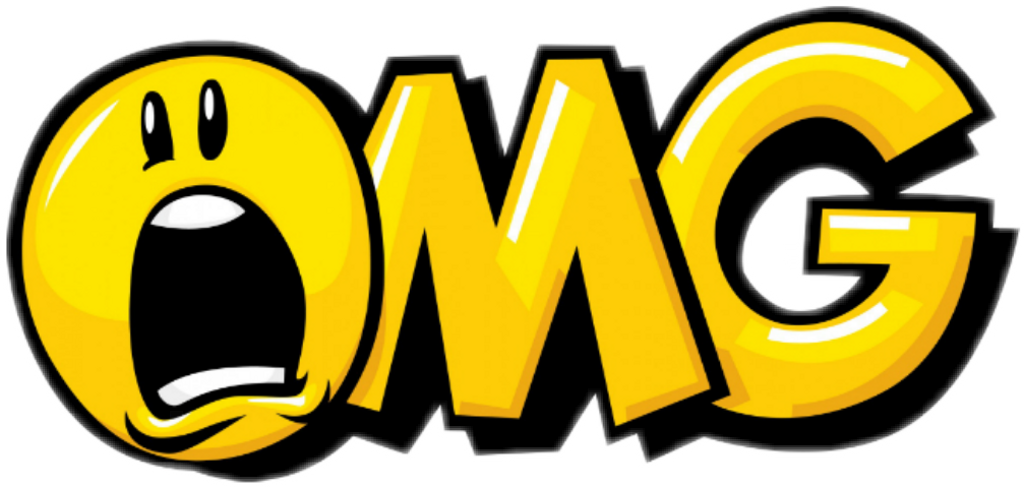 Probably other learning resources out there!
Shared hits
102
Goal
Connect left and right elbowsand remove duplicate edge-edge connections
1
Apply connected components, excluding splitting edge-edge connections
2
3
Each remaining link correspond to a new track
103